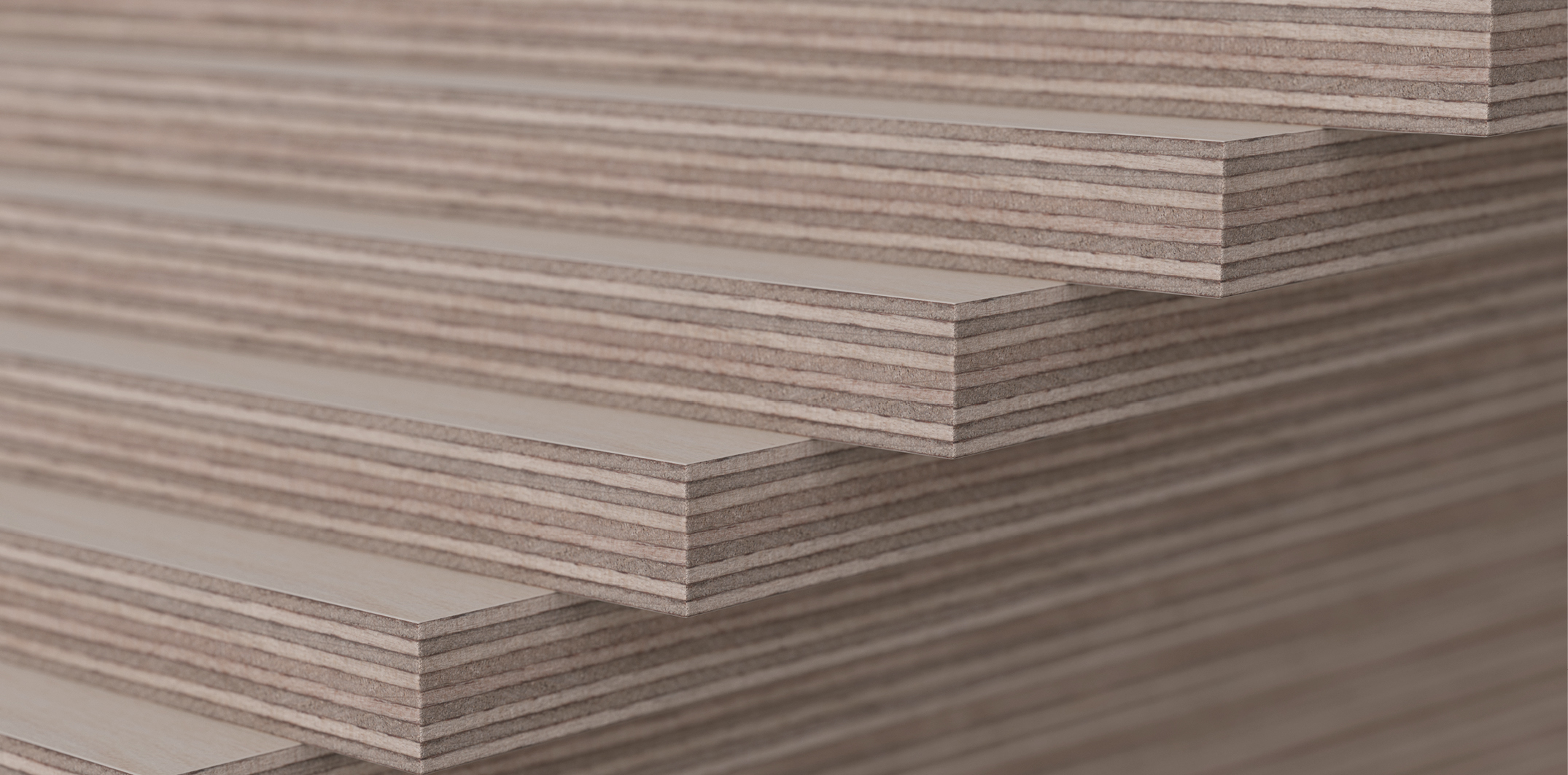 Teollinen puurakentaminen
Opetusmateriaalia teollisen puurakentamisen koulutukseen
2022
2
Aineiston käyttö
Aineiston alkuperä
Teollisen puurakentamisen oppimateriaali on tuotettu 2021-2022 Puuinfo Oy:n johtamassa hankkeessa, jossa mukana myös: 
Ammattiopisto Lappia,
TTS-Työtehoseura,
Kaakkois-Suomen ammattikorkeakoulu,
Metropolia ammattikorkeakoulu,
Jyväskylän ammattikorkeakoulu,
Tampereen yliopisto sekä
Puutuoteteollisuus ry.
Hanketta on rahoittanut ympäristöministeriö.
Aineisto on tarkoitettu käyttöön teollisen puurakentamisen koulutuksessa ja opiskelussa mahdollisimman laajasti.

Aineistolla on Nimeä-JaaSamoin (CC BY-SA) -lisenssi, joka edellyttää, että aineistoa käytettäessä tekijä mainitaan asianmukaisesti ja johdannaisteoksia saa levittää vain samalla lisenssillä kuin alkuperäistä teosta.

Alkuperäinen aineisto sekä Puuinfon mahdolliset päivitykset siihen julkaistaan aoe.fi-portaalissa sekä puuinfo.fi-sivustolla.
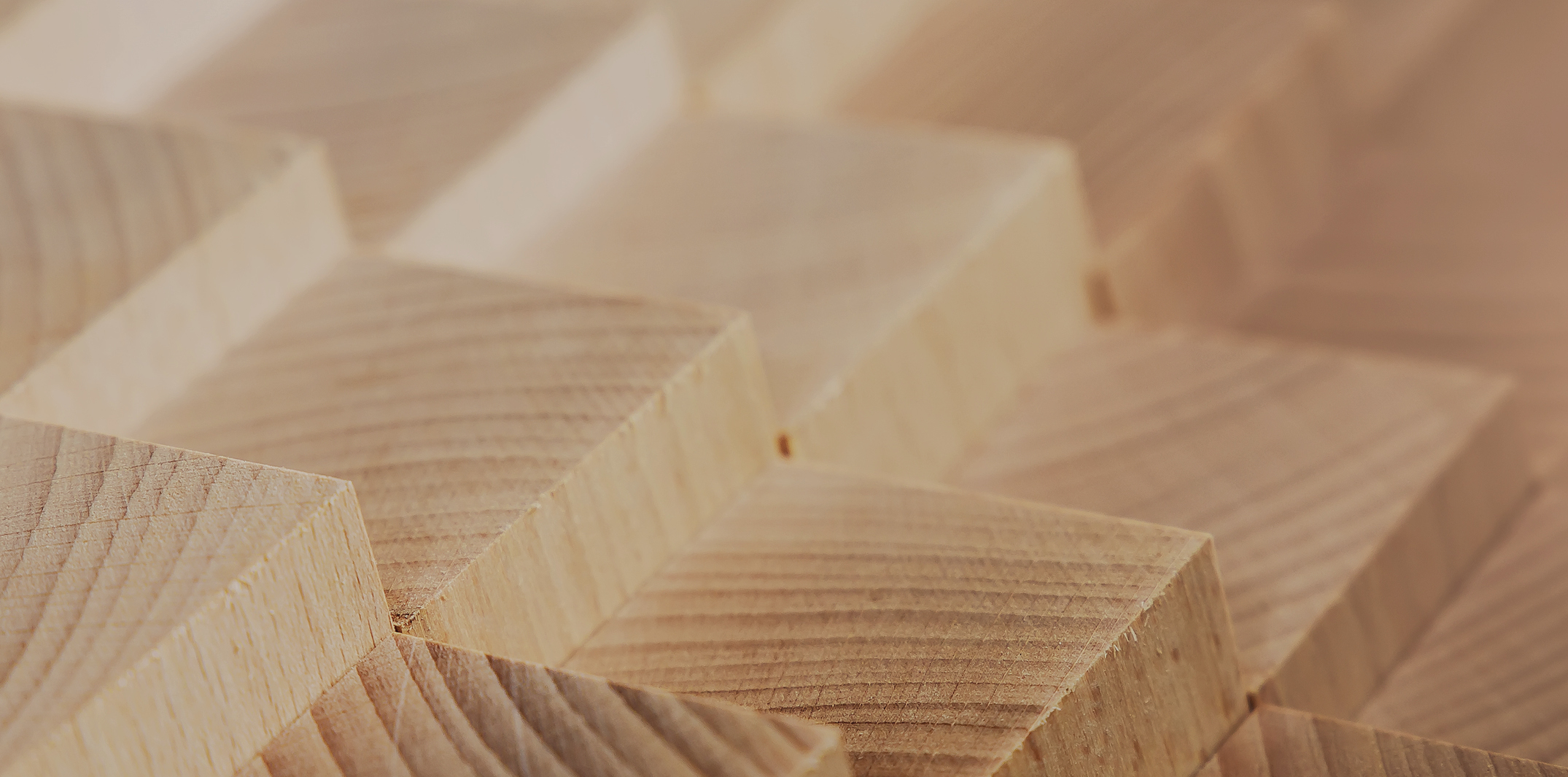 Rakennesuunnittelu
4
Tekijät
Tero Lahtela,Insinööritoimisto Tero Lahtela Oy
Julkaisupäivä: 22.10.2021
Rakennesuunnittelu
Mastopilarihallin jäykistys
6
Mastopilarirunko
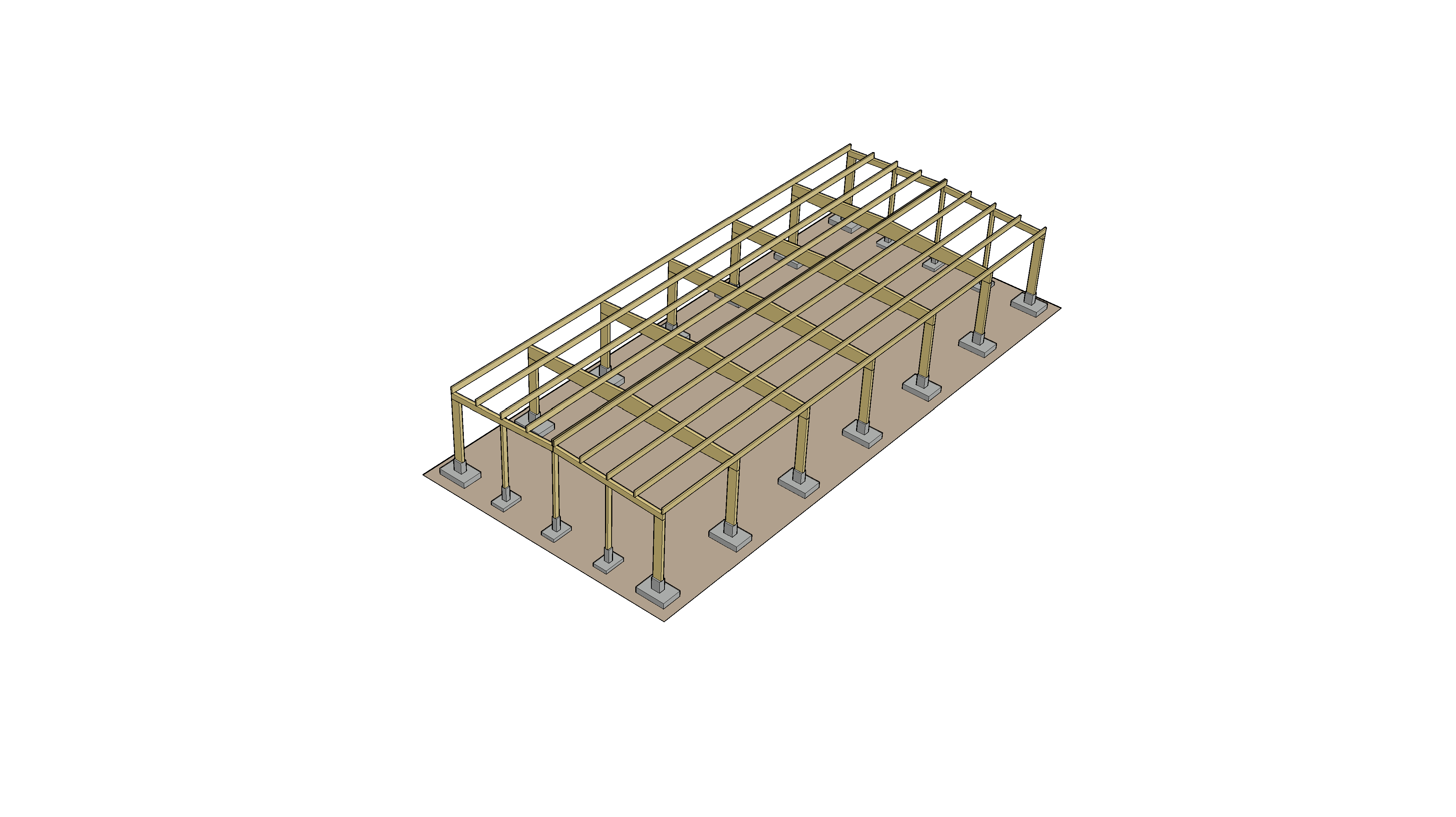 Mastopilarirunko on tyypillisin teollisuus- ja liiketilojen runkojärjestelmä
Mastopilarirungon etuja ovat mm. 
Hallin poikittaissuunta jäykistetään mastopilarikehillä, jolloin hallin pituudella ei ole rajoitetta
Pitkälle esivalmistetut rungon ja ulkovaipan rakennusosat
Nopea asennus työmaalla
Kustannustehokas
Rakennesuunnittelu
7
Esimerkki monilaivaisesta mastopilarihallista
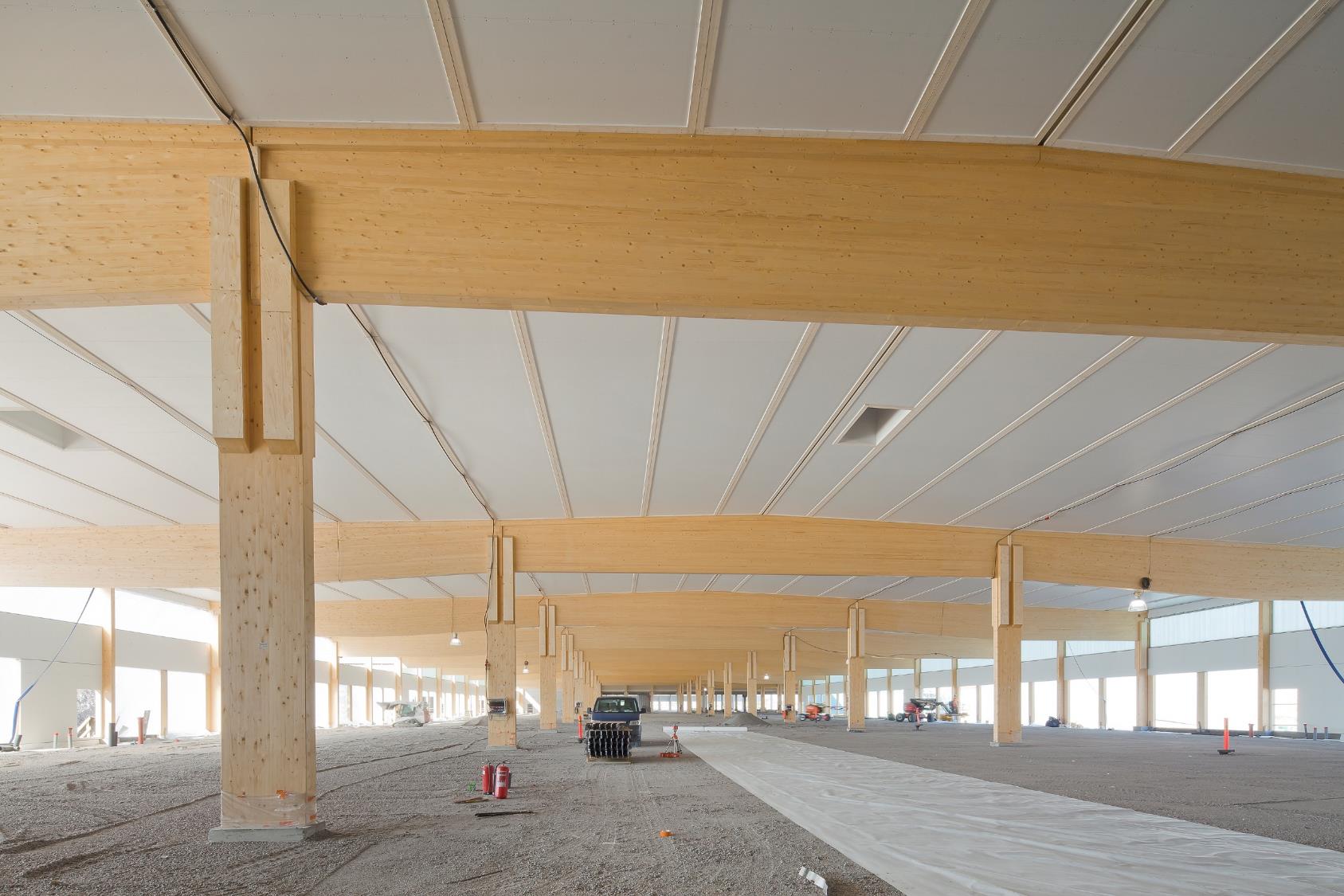 Kuva: Puuinfo
Rakennesuunnittelu
8
Siltanosturi
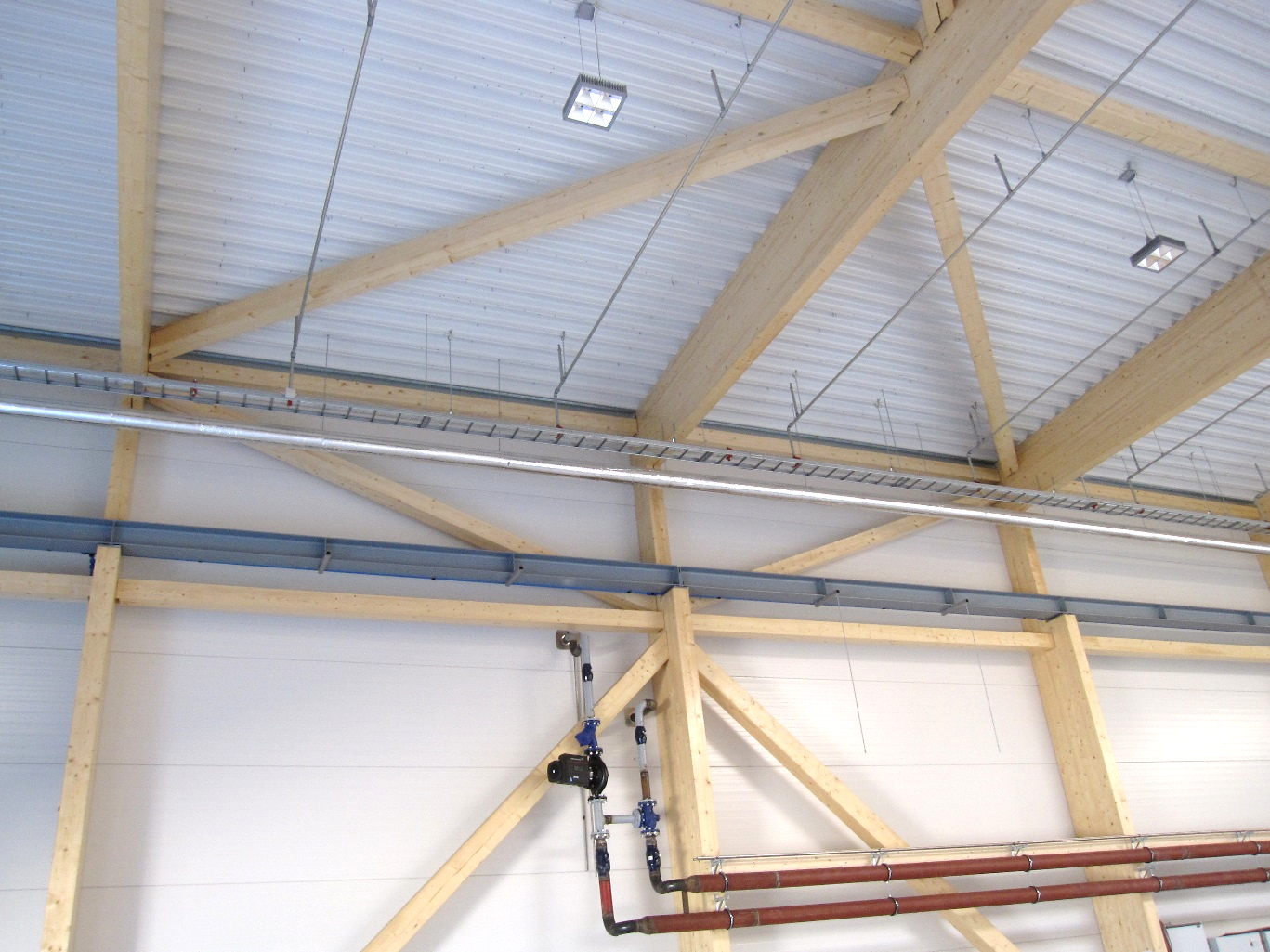 Mastopilarista voidaan muotoilla myös nosturikonsolin sisältävä pilari
Yleensä puurunkoisessa hallissa nosturin kapasiteetti on suuruusluokaltaan 5…10 tonnia
Tarvittaessa pilarin loveukset vahvistetaan halkeilun estämiseksi poikittaisilla täyskierreruuveilla tms.
Kuva: Tero Lahtela
Rakennesuunnittelu
9
Rungon jäykistäminen poikittaissuunnassa
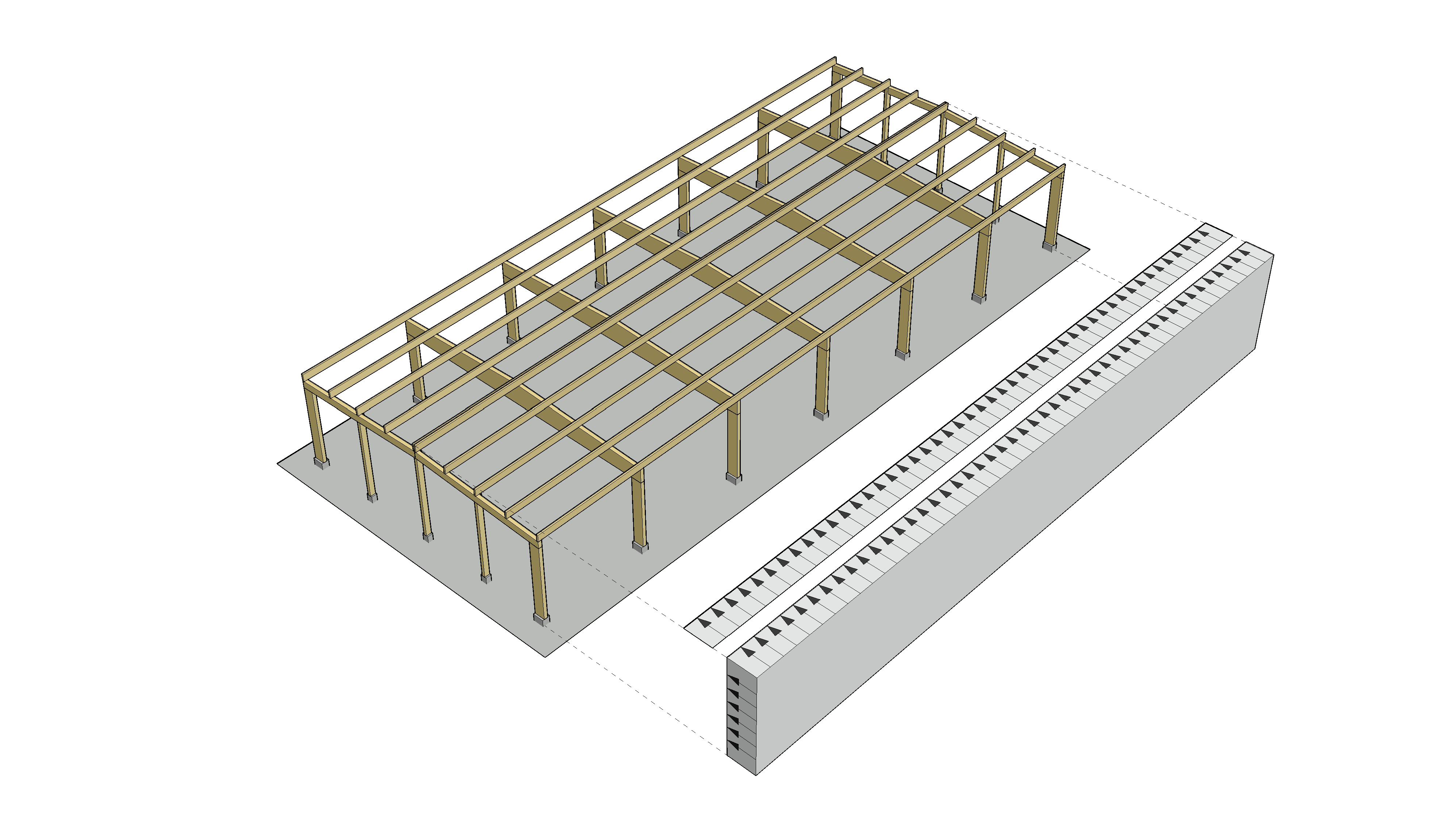 Vaakakuormistus poikittaissuunnassa koostuu seuraavista
Tuulikuorma
Lisävaakavoima
Tuulikuorma voidaan tarkastella
Kokonaistuulikuormana
Osapintojen tuulikuormien summana
Rakennesuunnittelu
10
Rungon jäykistäminen poikittaissuunnassa
Mastopilarirungon jäykistäminen rakennuksen poikittaissuunnassa on suhteellisen yksinkertaista
Jäykistys perustuu momenttijäykkään pilarin perustusliitokseen
Rungon dimensioita valittaessa tulee tarkastella
Mastopilarin yläpään vaakasiirtymää
Momenttiliitoksen kapasiteettia
Anturan kokoa
Pilarin kokoa
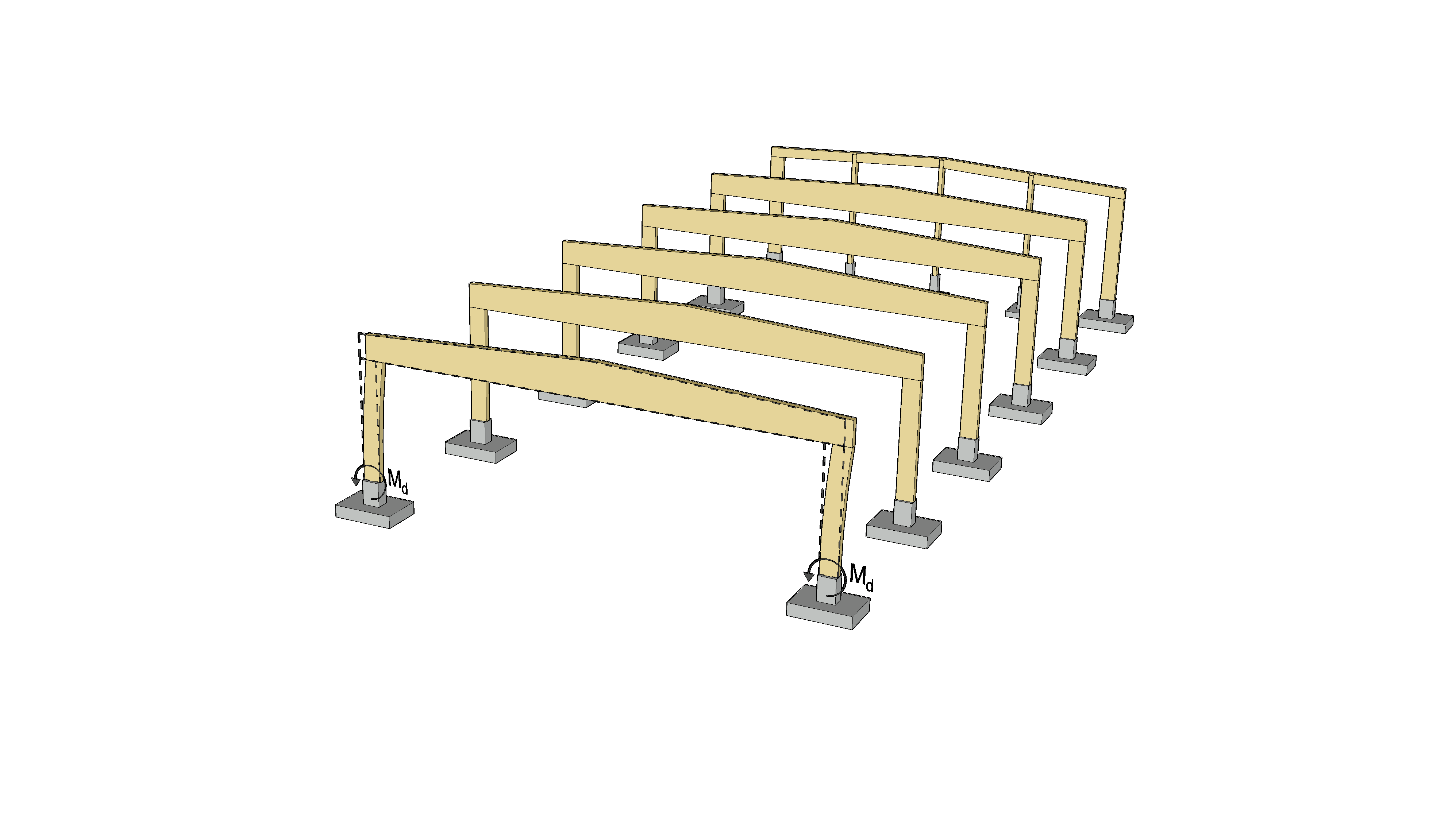 Rakennesuunnittelu
11
Rungon jäykistäminen poikittaissuunnassa
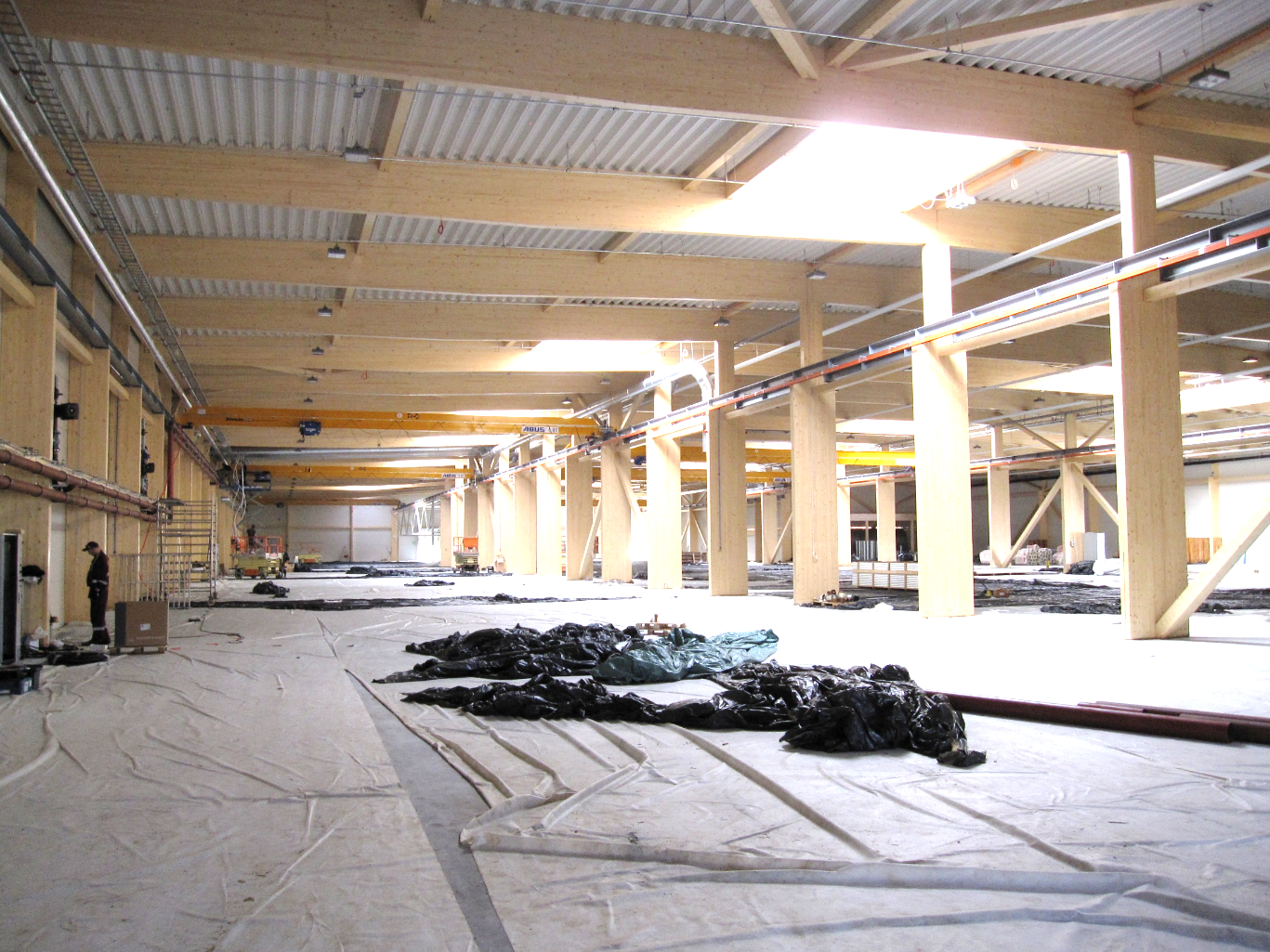 Monilaivaisessa hallissa mastopilarit voidaan sijoittaa myös rakennuksen keskilinjoille, jolloin ulkoseinillä olevat pilarit voivat ovat nivelpäisiä
Kuva: Tero Lahtela
Rakennesuunnittelu
12
Rungon jäykistäminen poikittaissuunnassa
Päätyseinä jäykistetään tavallisesti nurkkien mastopilareilla, jolloin
Päätyseinään voidaan sijoittaa vapaammin oviaukkoja
Tarvittaessa hallin runkoa on yksinkertaista jatkaa 
Päätyseinän välipilarit ovat tavallisesti nivelpäisiä sauvoja
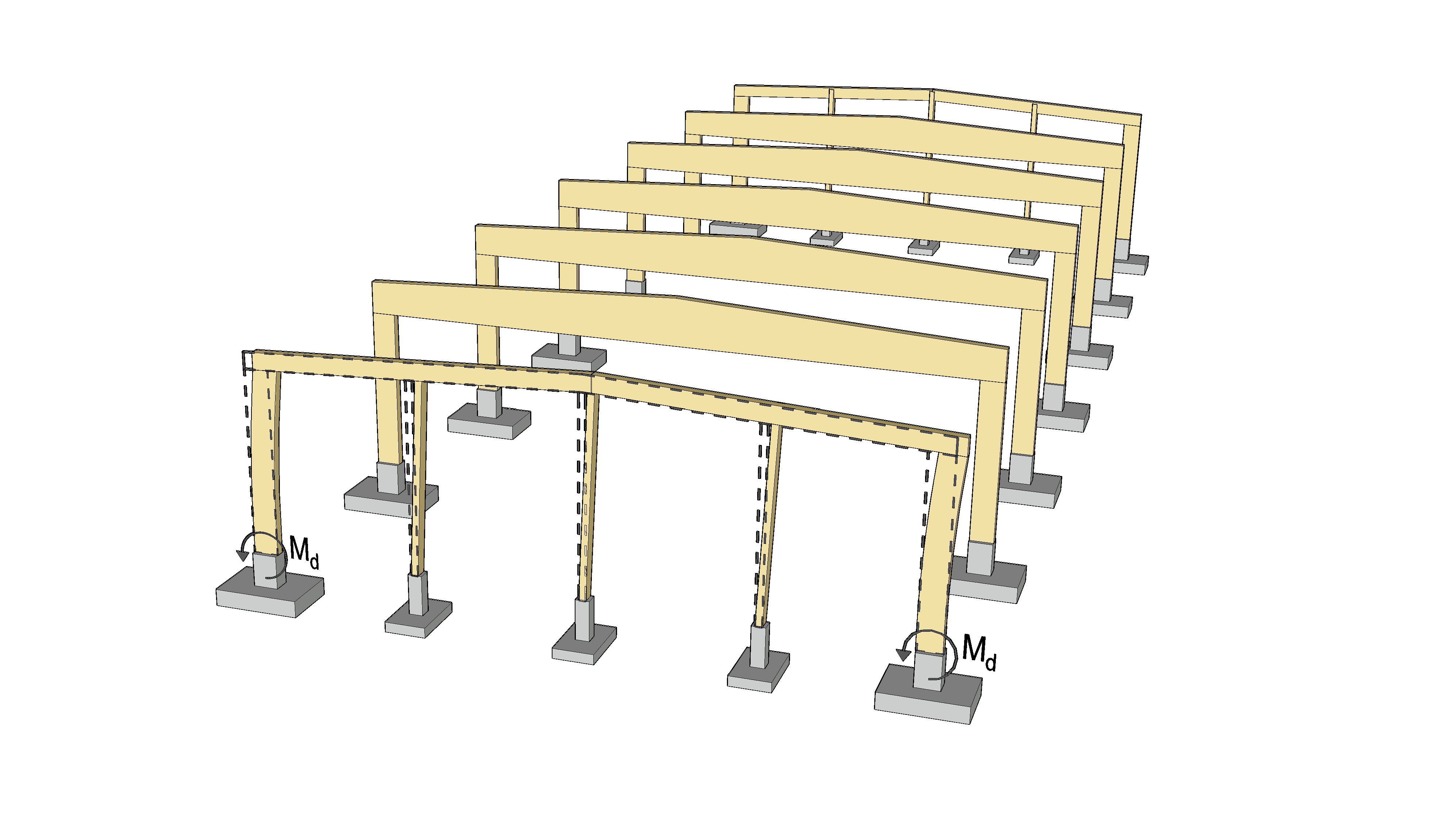 Rakennesuunnittelu
13
Rungon jäykistäminen poikittaissuunnassa
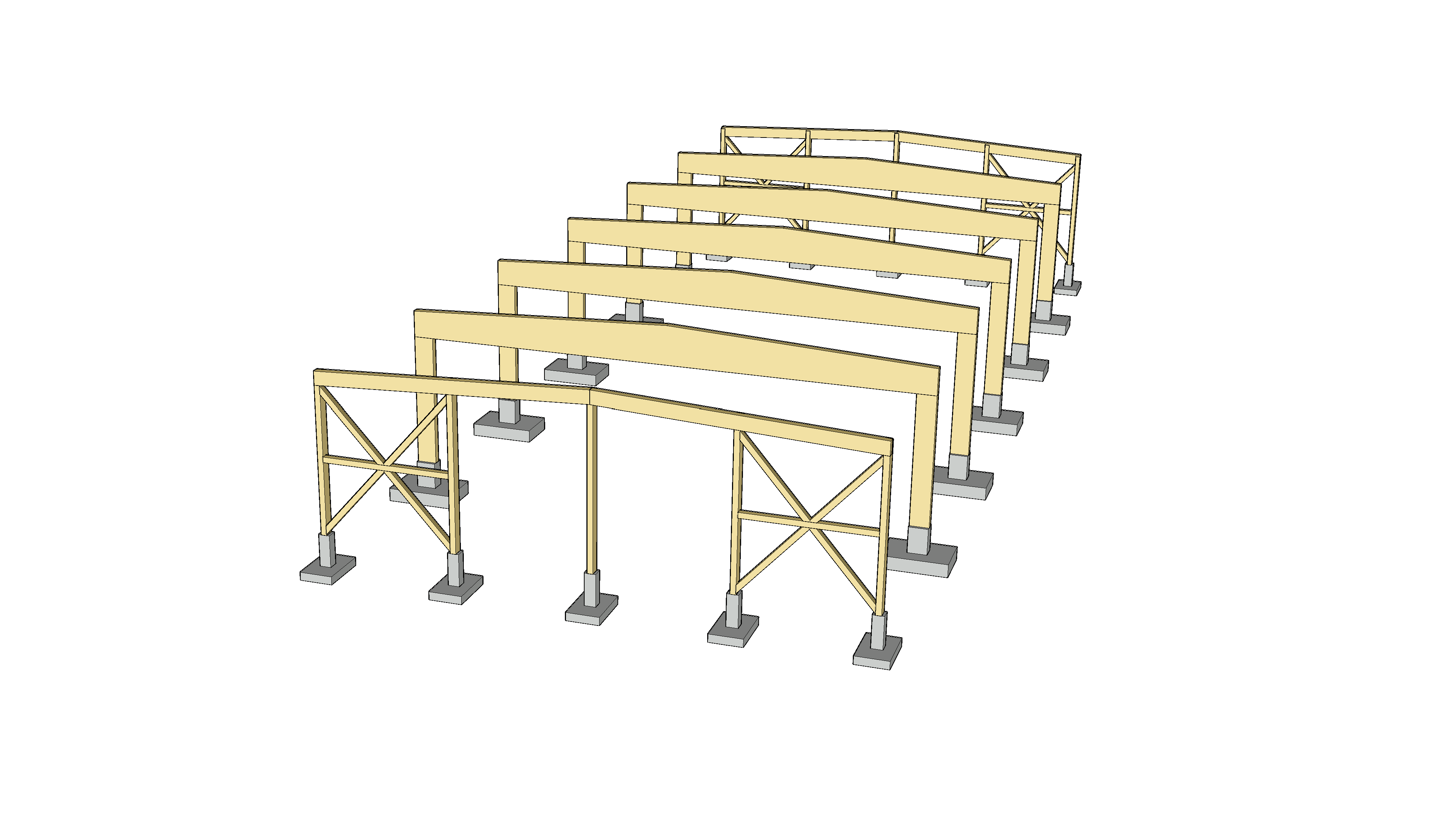 Päätyseinä voidaan jäykistää myös erillisillä diagonaalijäykisteillä
Diagonaalijäykistys tuo seuraavia etuja ja haasteita
Päätyseinän pilareiden puumateriaalimäärä vähenee
Anturoiden betonimäärä vähenee
Momenttijäykkiä liitoksia ei tarvita
Diagonaalijäykisteet lisäävät päätyseinän rungon materiaalimäärä ja liitosten määrä
Rakennesuunnittelu
14
Esimerkki päätyseinän diagonaalijäykistyksestä
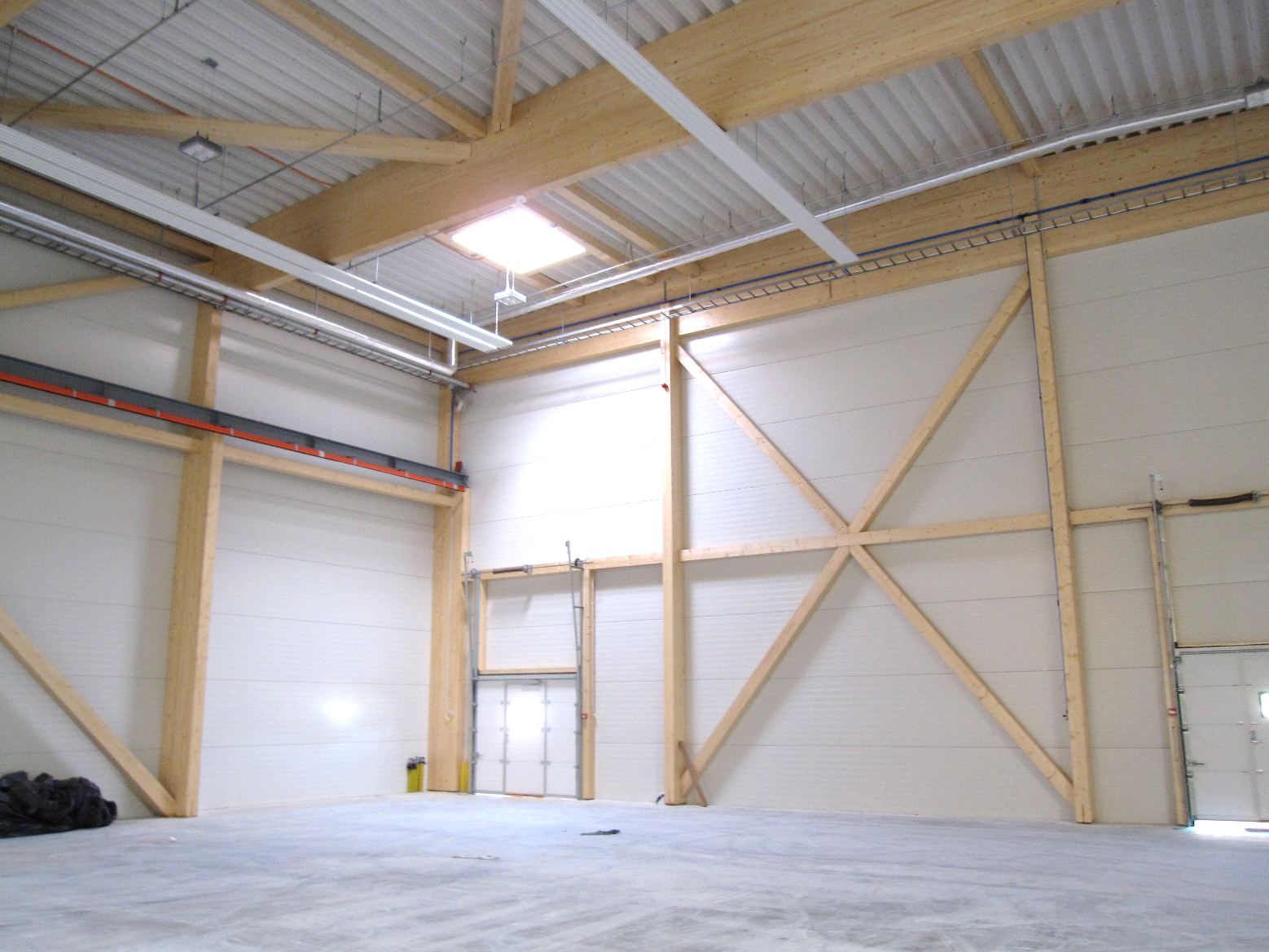 Kuva: Tero Lahtela
Rakennesuunnittelu
15
Rungon jäykistäminen pituussuunnassa
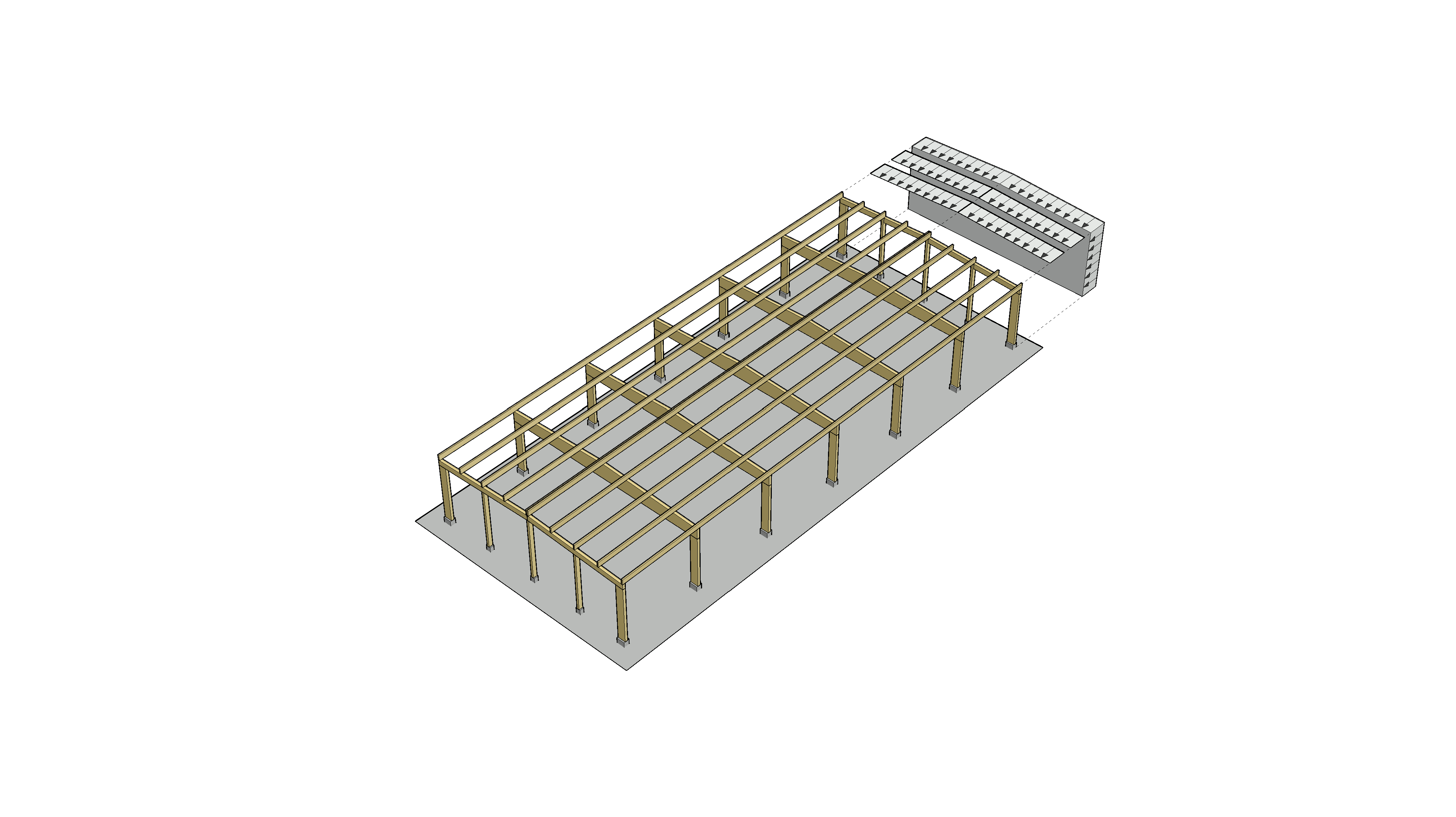 Vaakakuormistus pituussuunnassa koostuu seuraavista
Tuulikuorma
Pääkannattimien stabiliteettituentavoimista
Lisävaakavoima
Tuulikuorma voidaan tarkastella
Kokonaistuulikuormana
Osapintojen tuulikuormien summana
Rakennesuunnittelu
16
Rungon jäykistäminen pituussuunnassa
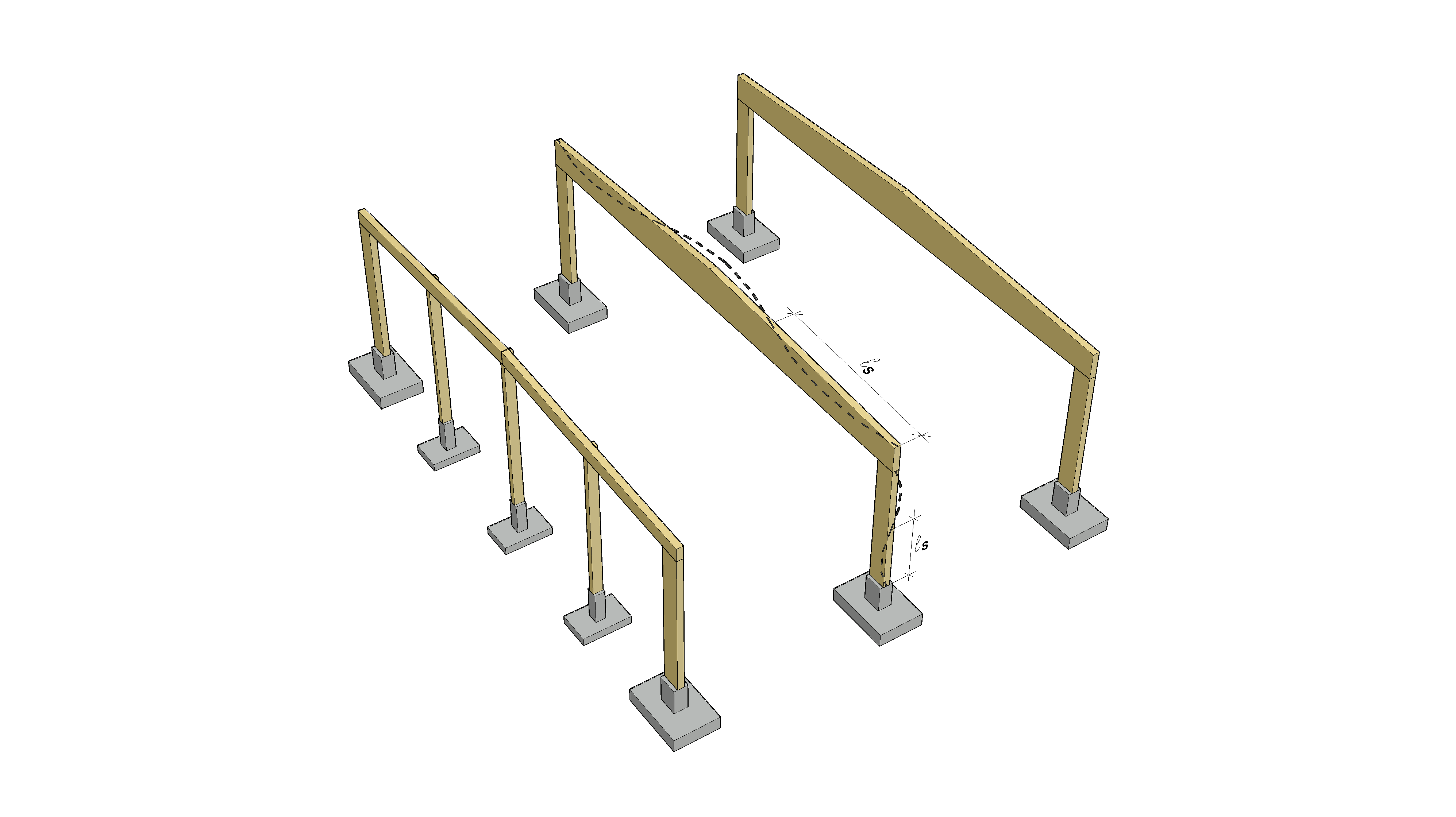 Pituussuunnan jäykistävien rakenteiden suunnitteluun sisältyy myös pääkannattimien ja pilarien kiepahduksesta ja nurjahduksesta syntyvät voimat
Pääkannattimien ja pilarien leveyden suhde korkeuteen tulisi olla sellainen, että moniaaltoista kiepahdusta ja nurjahdusta ei tapahdu
Mitä hoikemmat palkit ja pilarit, sitä järeämmät jäykisteet
Rakennesuunnittelu
17
Pääkannattimen kiepahdusaallonpituus
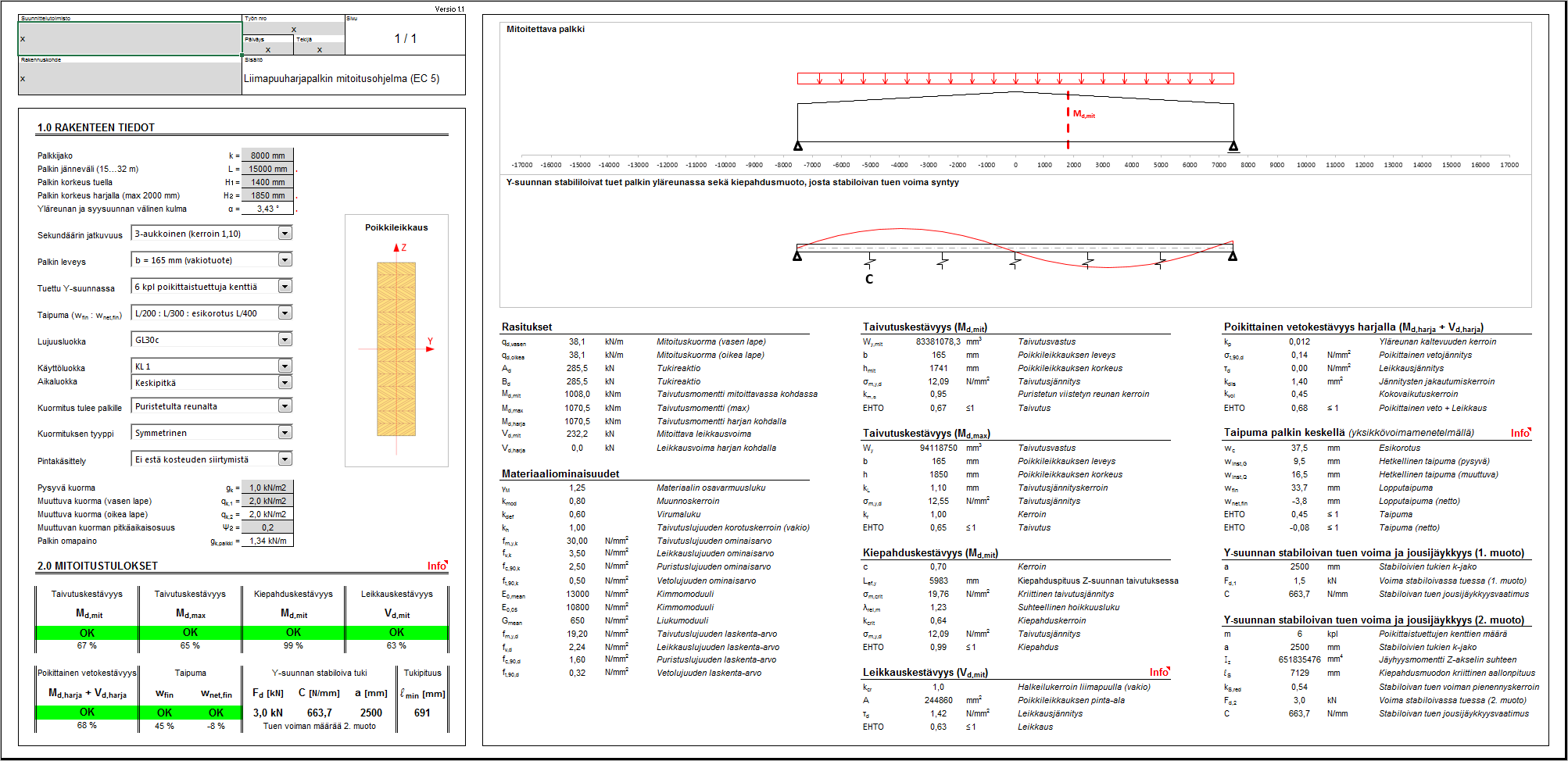 Liimapuupalkin tilavuus 4,0 m3
Rakennesuunnittelu
18
Pääkannattimen kiepahdusaallonpituus
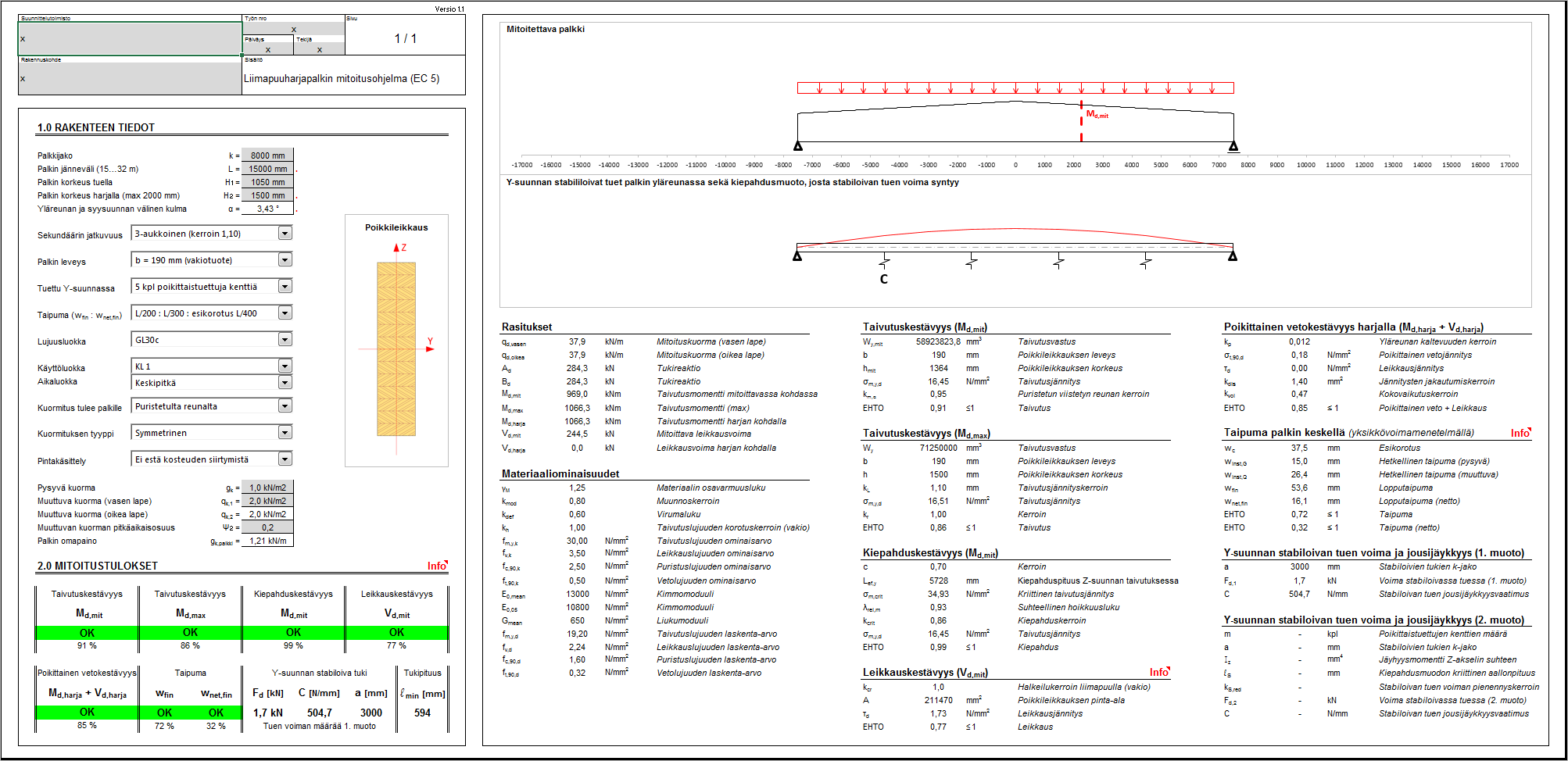 Liimapuupalkin tilavuus 3,6 m3
Rakennesuunnittelu
19
Rungon jäykistäminen pituussuunnassa
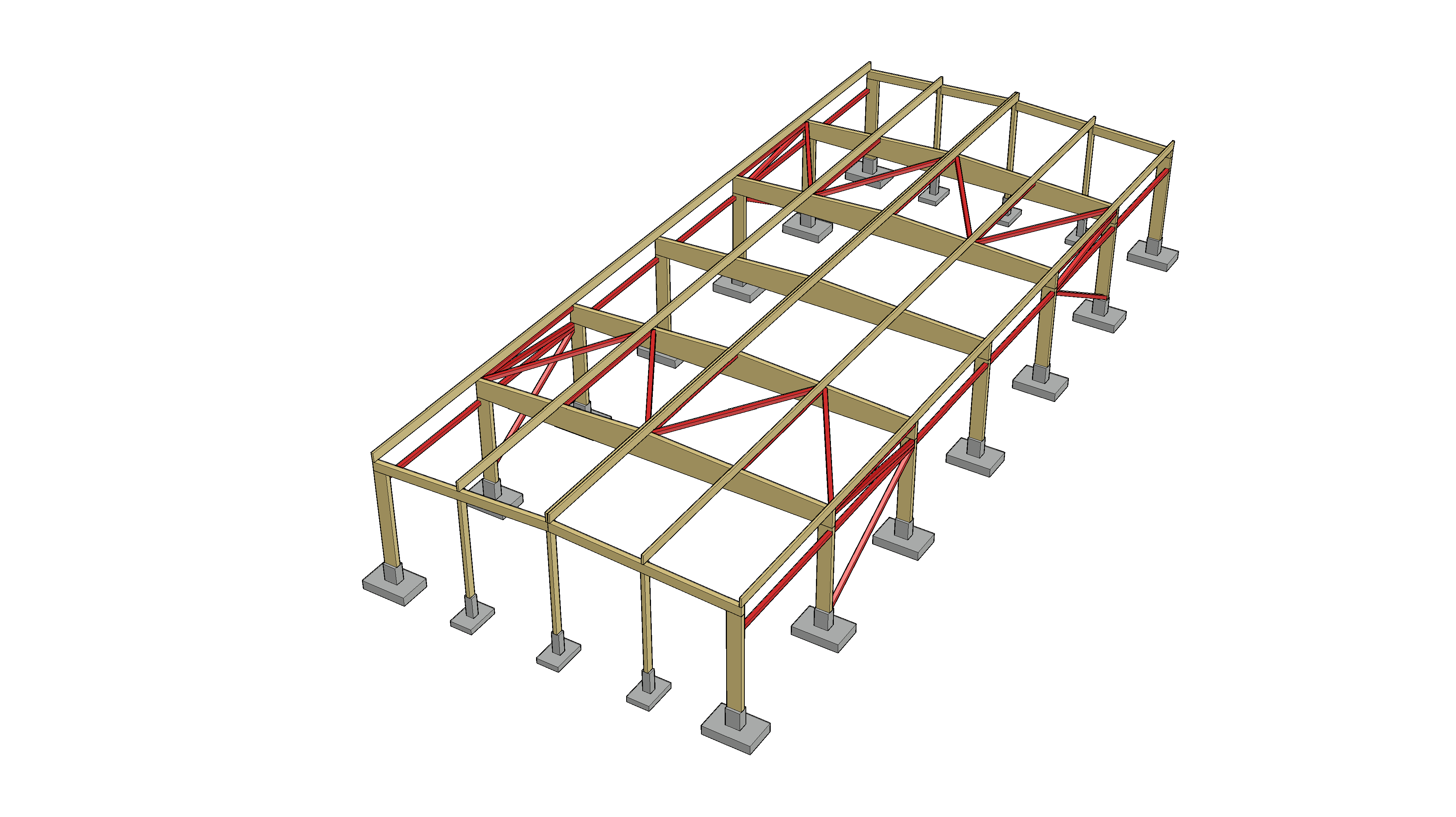 Jäykisteristikoiden käyttö yläpohjassa ja seinissä on perinteinen mastopilarihallin pituussuunnan jäykistysmenetelmä
Tavallisesti yläpohjan sekundääriorsia hyödynnetään vaakakuormien siirtämiseen jäykisteristikoille
Sekundääriorresta tulee tällöin puristettu ja taivutettu rakenne
Rakennesuunnittelu
20
Rungon jäykistäminen pituussuunnassa
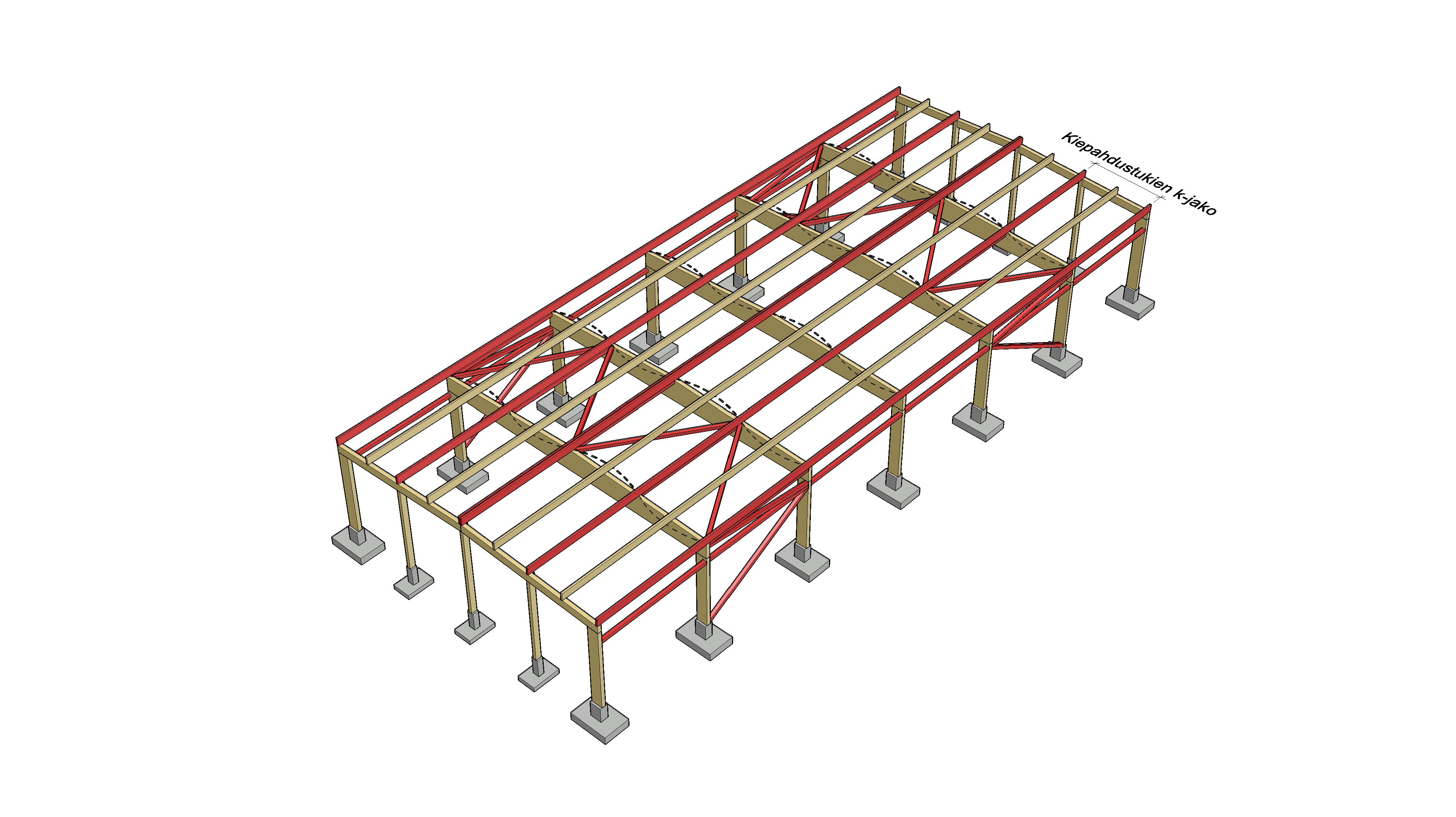 Sekundääriorsien ja yläpohjan jäykisteristikon diagonaalien solupisteiden tulee olla samalla kohdalla, jotta orret voivat toimia kiepahdustukena pääkannattimille 
Solmupisteiden välillä olevat orret eivät toimi kiepahdustukena, koska niillä ei ole jäykistettä
Rakennesuunnittelu
21
Rungon jäykistäminen pituussuunnassa
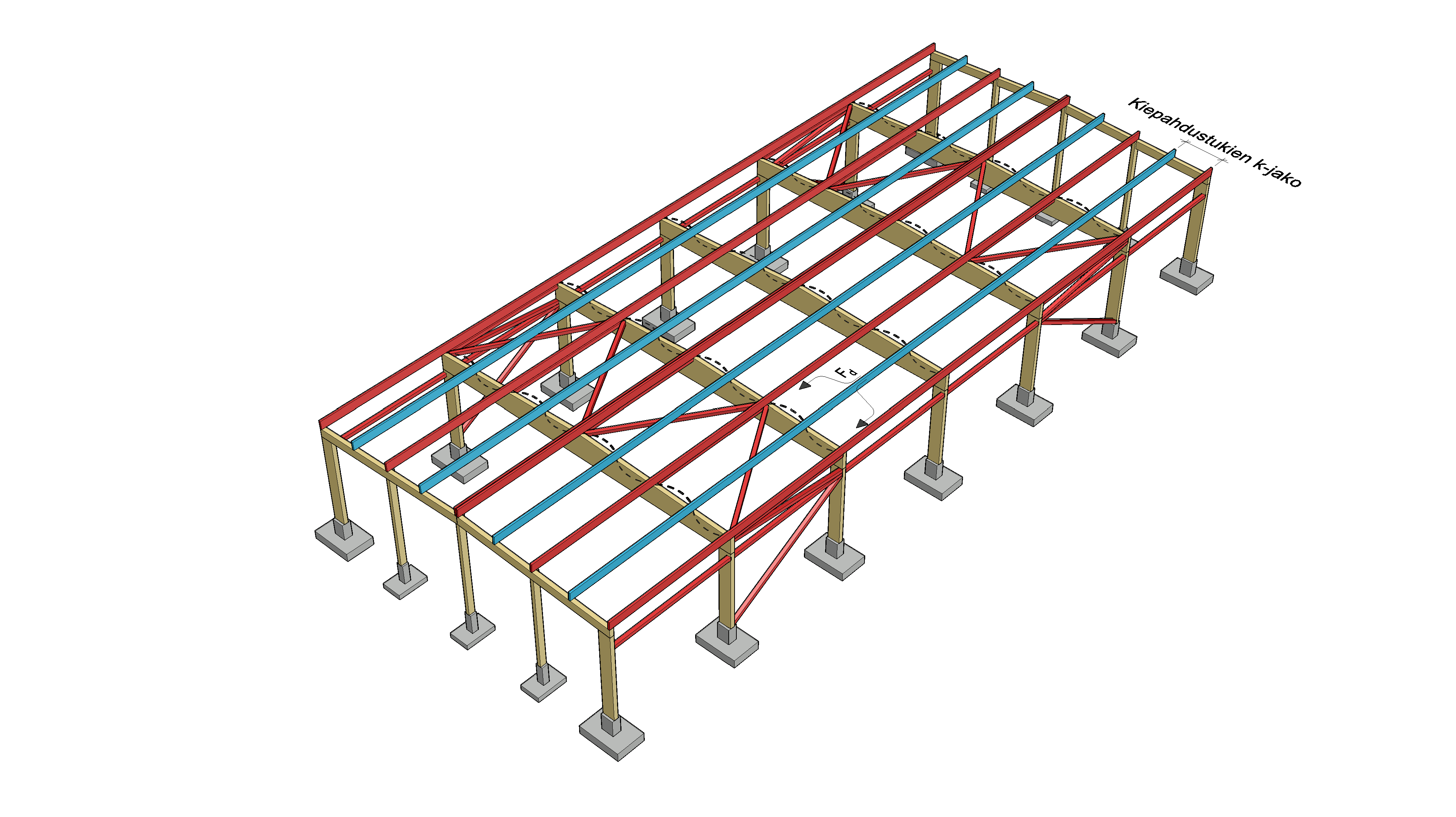 Mikäli yläpohjan jäykisteristikon solmupisteiden välillä olevia orsia halutaan hyödyntää kiepahdustukena, tulee orteen syntyvä voima siirtää erillisellä jäykisteellä solmupisteiden kohdalla oleville orsille (punaiset orret)
Rakennesuunnittelu
22
Rungon jäykistäminen pituussuunnassa
Pääkannattimien kiepahdustuet voidaan toteuttaa myös erillisillä pääkannattimien välissä olevilla puusauvoilla
Tällöin vesikattorakenne ei osallistu pääkannattimien stabiliteettituentaan
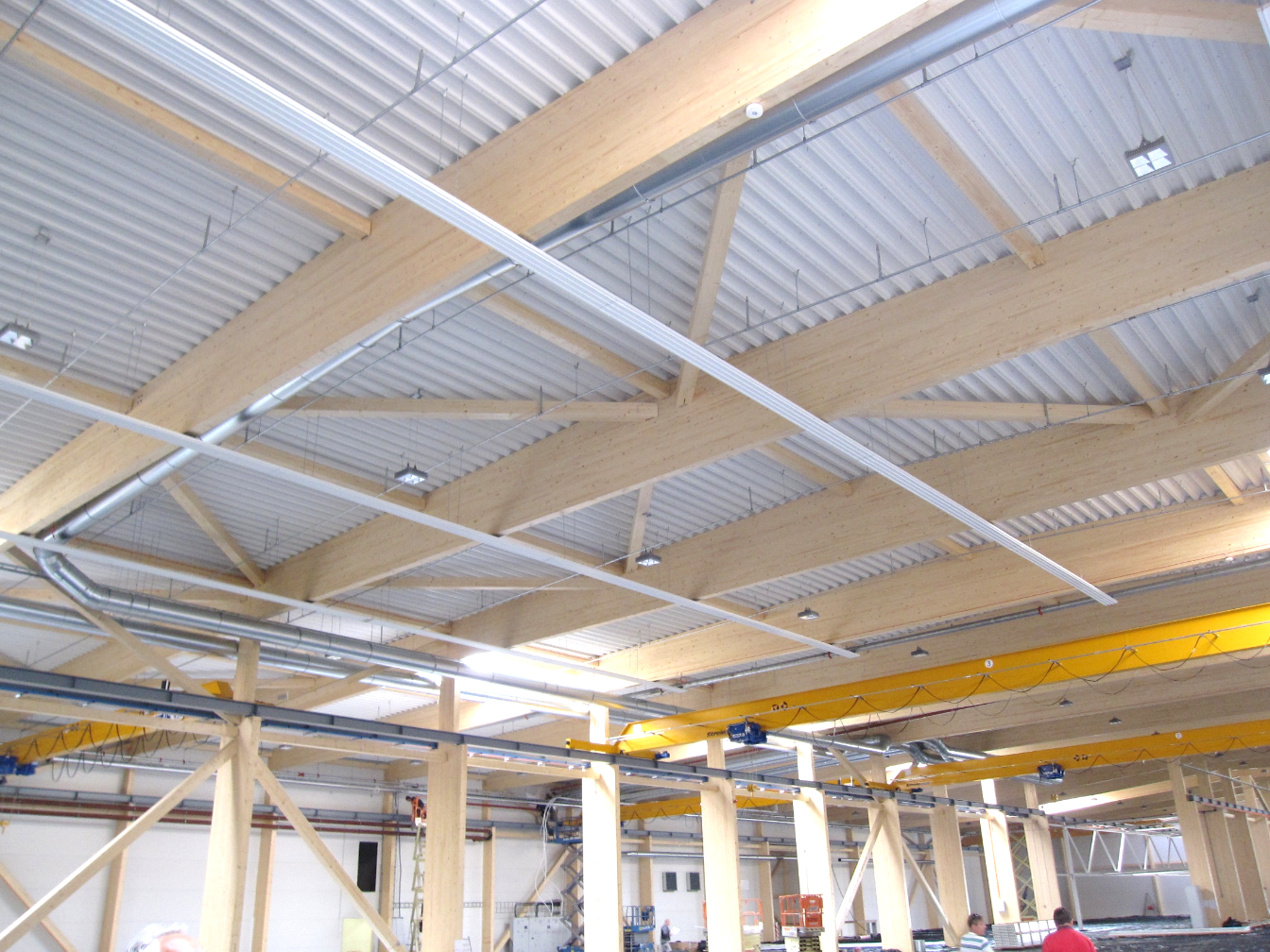 Kuva: Tero Lahtela
Rakennesuunnittelu
23
Rungon jäykistäminen pituussuunnassa
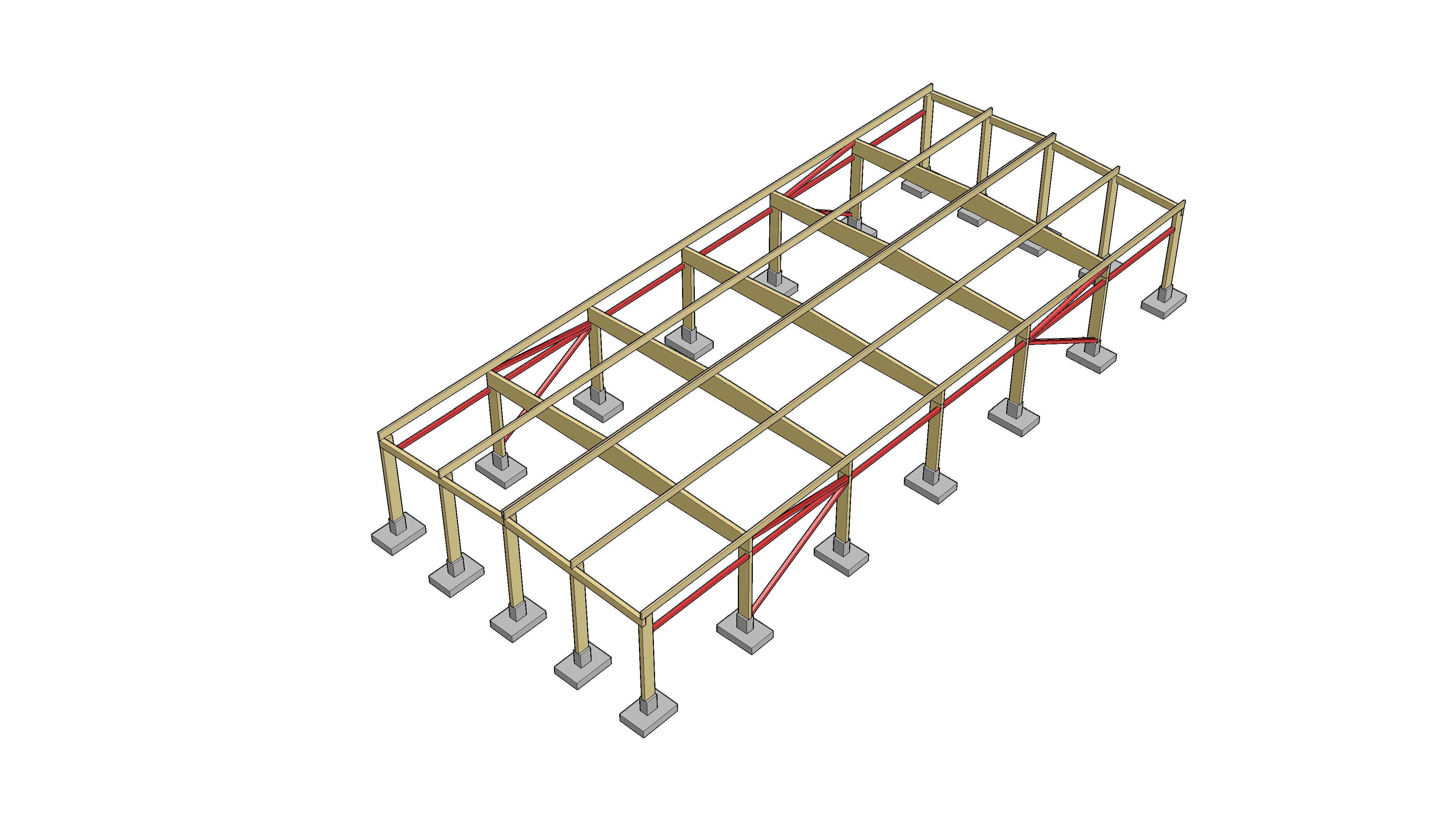 Yläpohjan jäykistys voidaan toteuttaa myös päätyseinän mastopilareilla
Mastopilarijäykistys on mekaaniselta toiminnaltaan yksinkertainen
Mastopilareista tulee yleensä järeitä, koska pilarin yläpään siirtymä on rajoitettu (stabiliteettituen jäykkyysvaatimukset)
Anturoista tulee yleensä suurikokoisia, koska pilareissa on vähän pystykuormaa
Rakennesuunnittelu
24
Rungon jäykistäminen pituussuunnassa
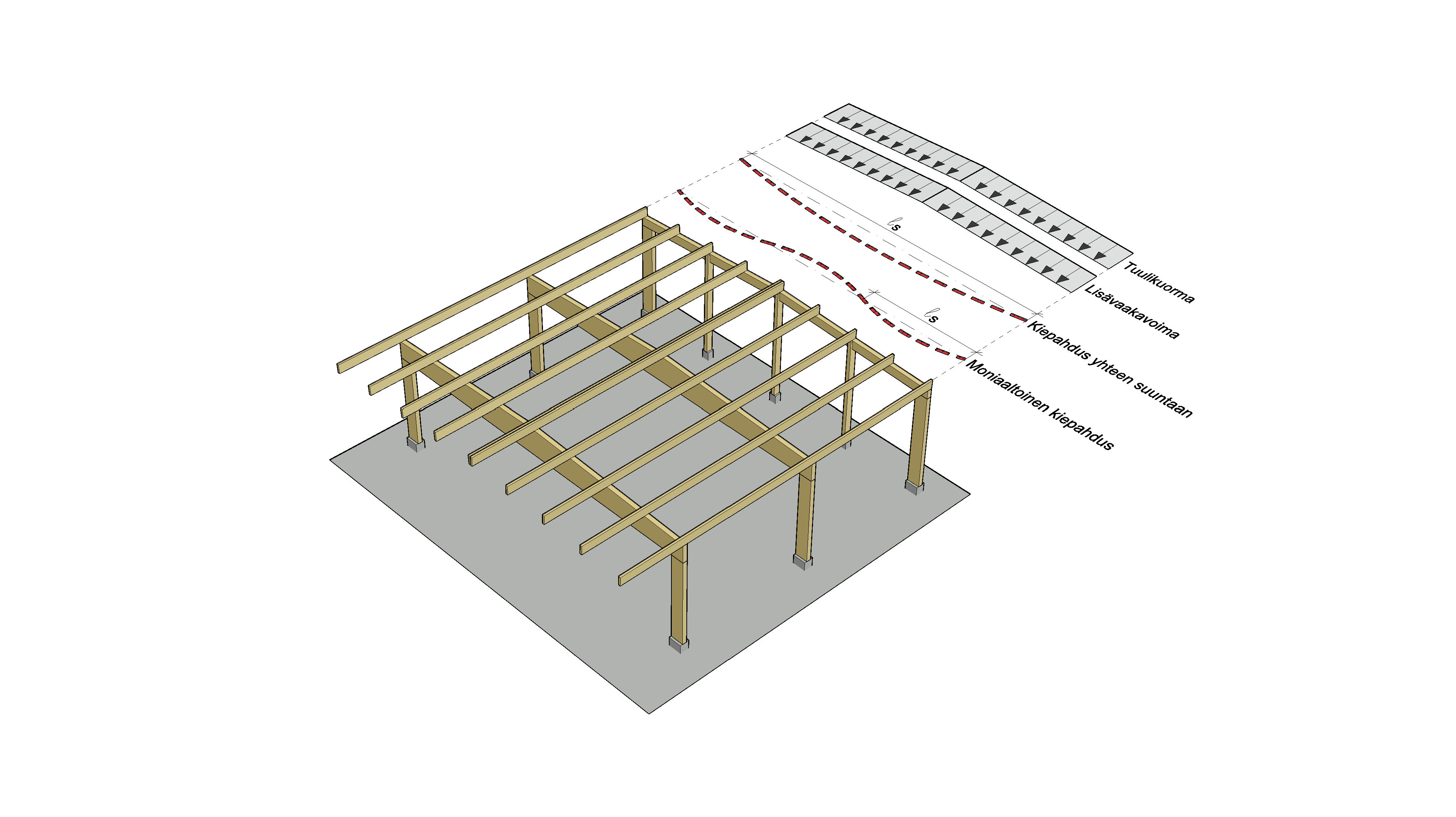 Yläpohjan tasossa vaikuttaa seuraavat kuormat
Tuulikuorma
Lisävaakavoima 
Kiepahduksesta syntyvät voimat
Palkin leveyden suhde korkeuteen tulisi valita siten, että moniaaltoista kiepahdusta ei tapahdu
Jäykisteiden ja niiden liitosten voimat pienemmät
(Ei mahdollista pitkillä jänneväleillä)
Rakennesuunnittelu
25
Kiepahdustuen jousijäykkyysvaatimus
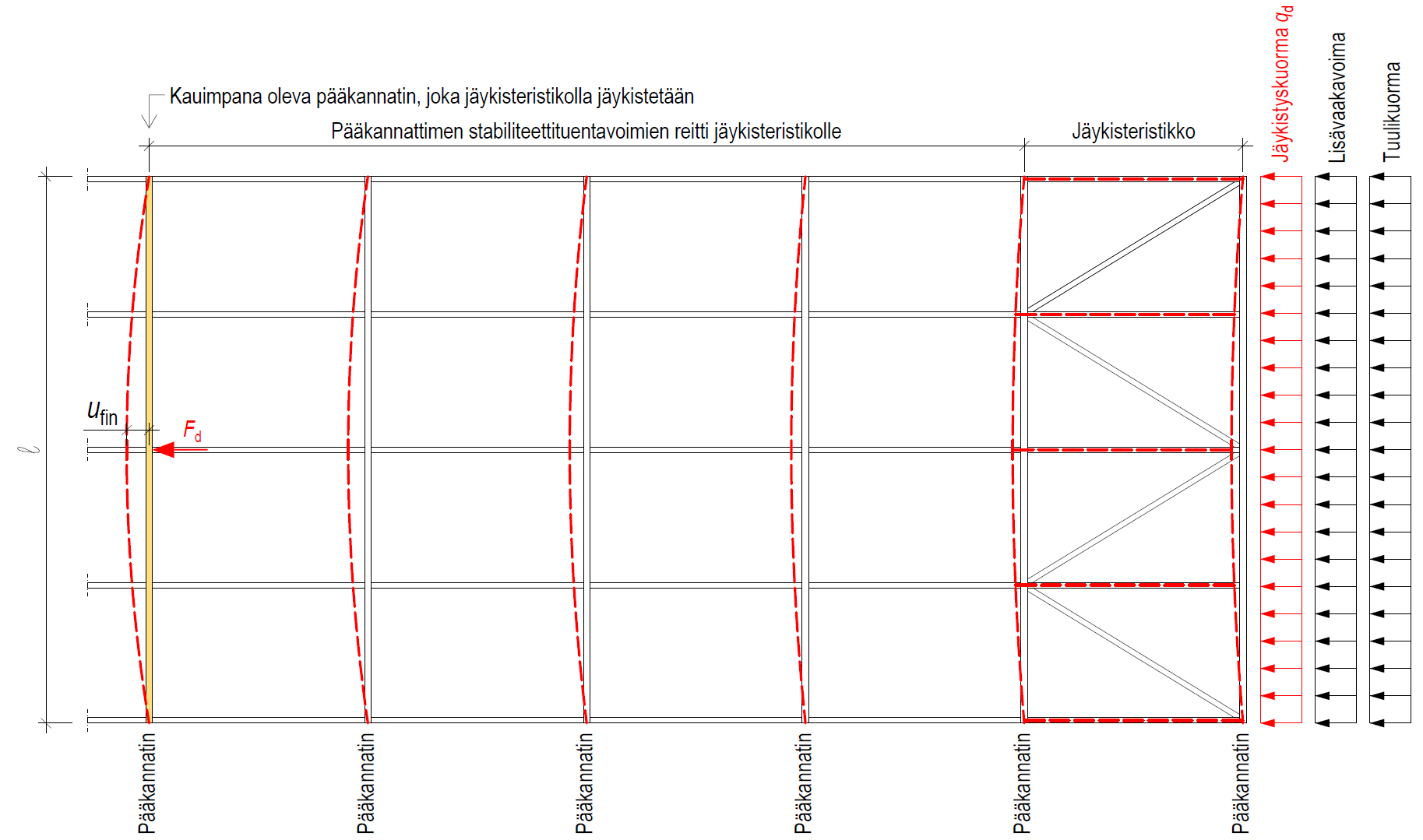 ufin muodostuu stabiliteettituentavoiman reitillä tapahtuvista muodonmuutoksista (sis. liitossiirtymät) ja jäykisteristikon taipumasta (kuormasta qd) 

Lisäksi tulee tarkastaa jäykisteristikon murtorajatilan lopputilan taipuma, joka saa olla enintään l/500 mukaan lukien lisävaakavoima ja tuulikuorma
Rakennesuunnittelu
26
Kiepahdustuen jousijäykkyysvaatimus
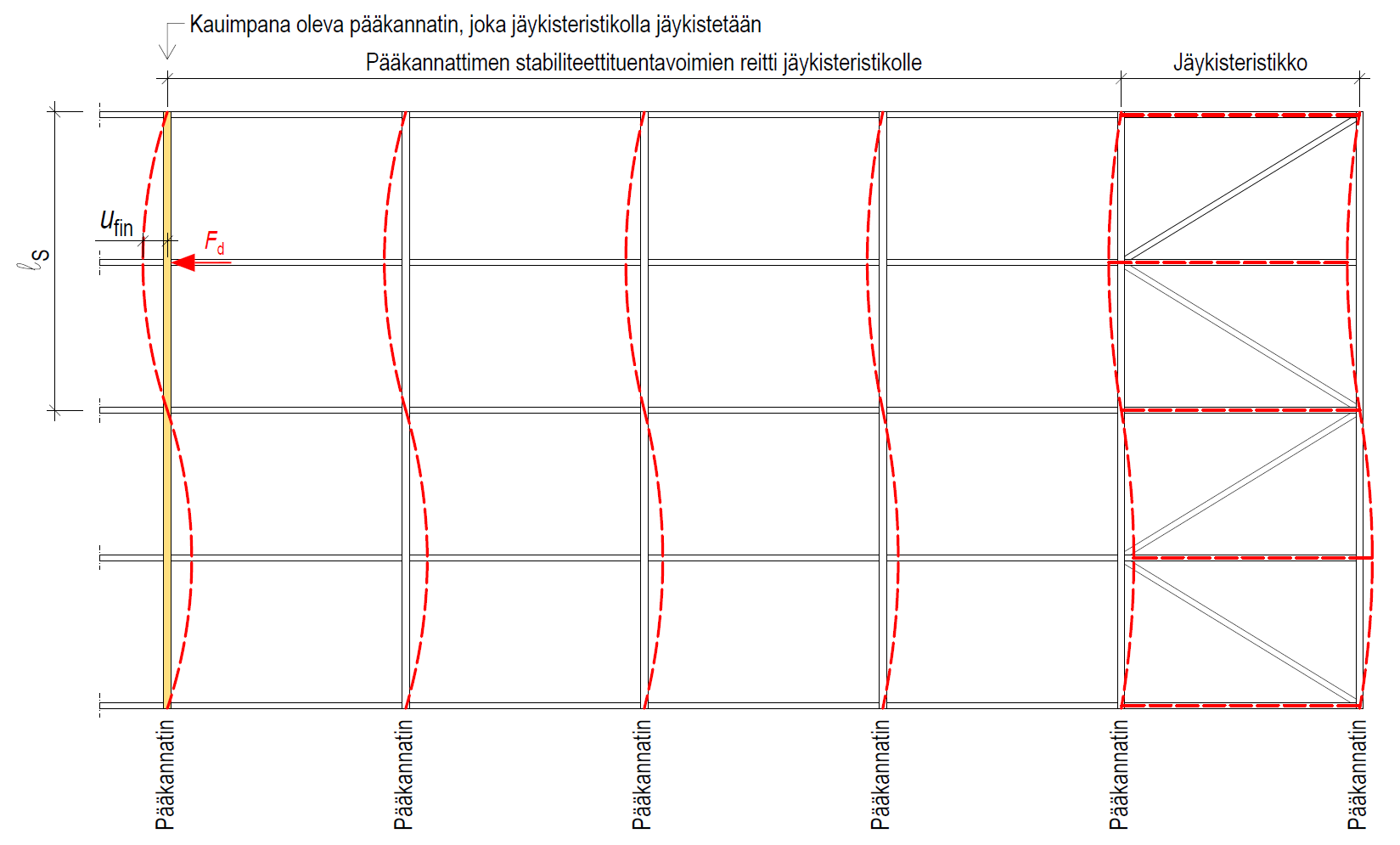 ufin muodostuu stabiliteettituentavoiman reitillä tapahtuvista muodonmuutoksista (sis. liitossiirtymät) ja jäykisteristikon taipumasta, jonka jäykisteelle kertyvät voimat Fd aiheuttavat
Rakennesuunnittelu
27
Yläpohjan levyjäykistys
Yläpohjan pituussuuntaiset jäykisteet voidaan korvata kattoelementeillä muodostetulla levyjäykisteellä
Suositeltava kattoelementtityyppi levyjäykistämiseen on LVL-levystä valmistettu koteloelementti
Jäykkä elementin kokoinen LVL-levy
Teolliset liimaliitokset
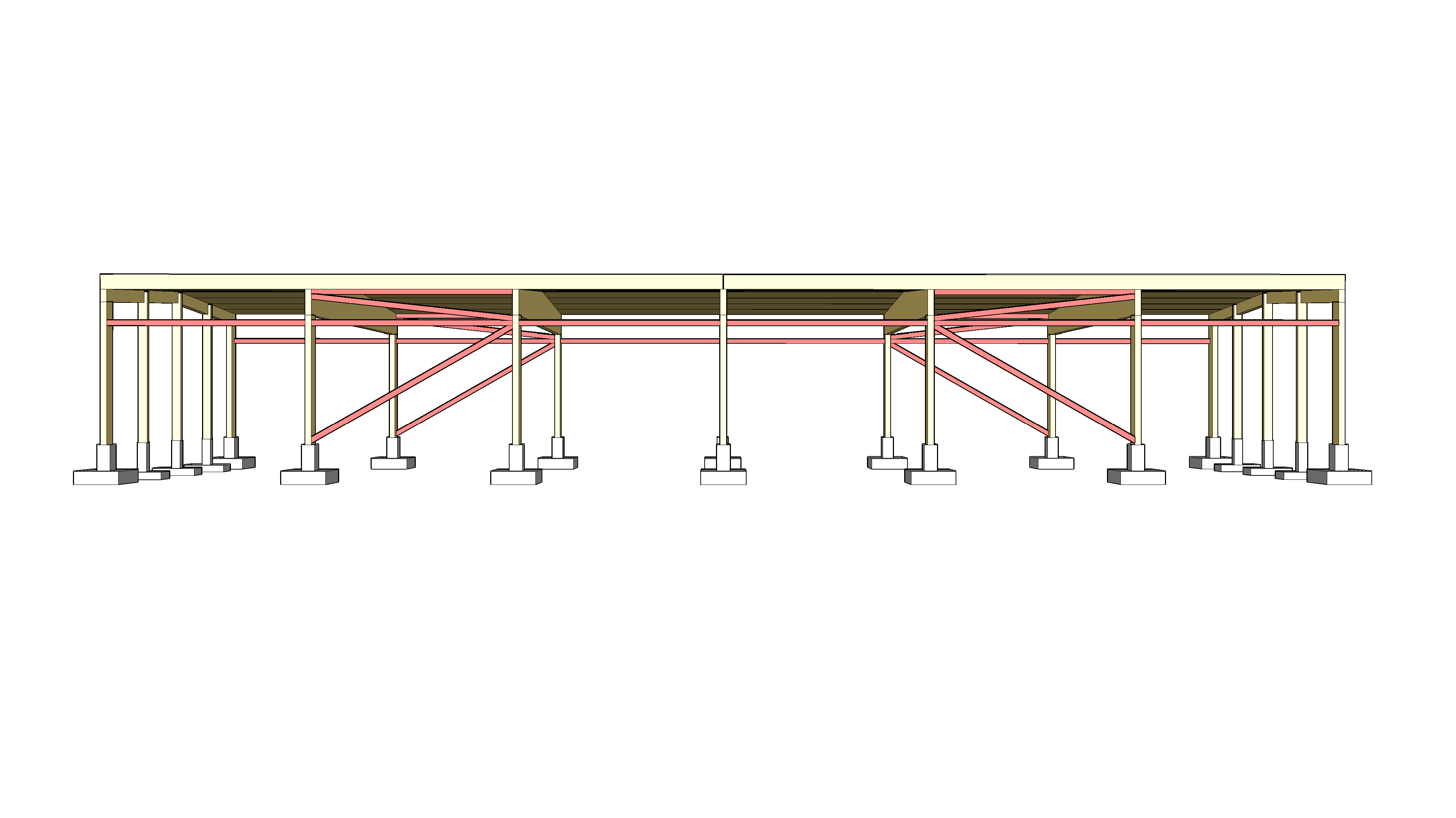 Rakennesuunnittelu
28
Yläpohjan yksittäinen levyjäykiste
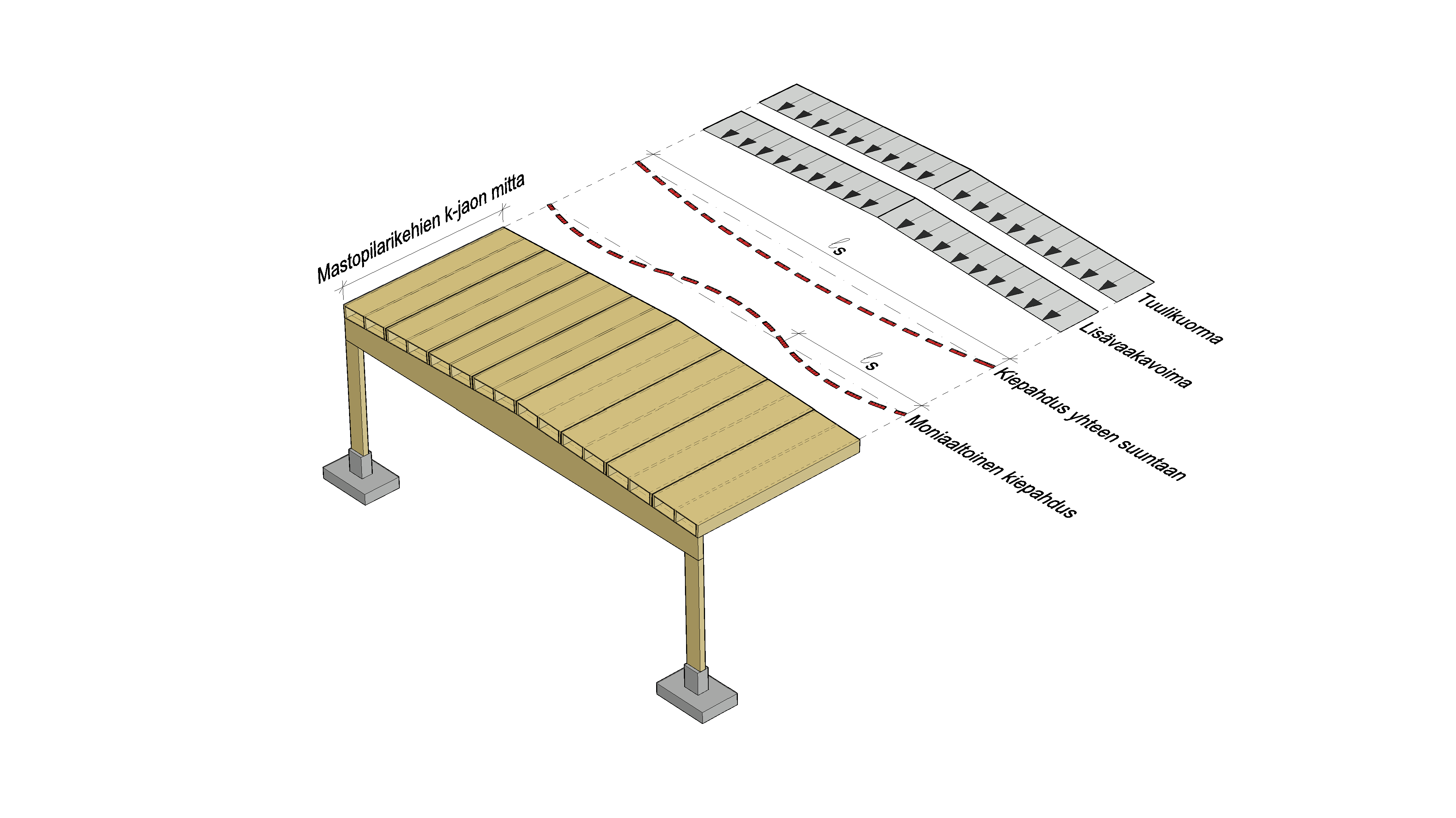 Kattoelementeistä muodostetulla yksittäisellä levyjäykisteellä vastaanotetaan
Tuulikuorma
Lisävaakavoima 
Kiepahduksesta syntyvät voimat
Kiepahdustuentavoimat siirretään levyjäykisteellä pääkannattimen päihin kannatinkohtaisesti
Suljettu jäykistysjärjestelmä
Rakennesuunnittelu
29
Yläpohjan levyjäykistys
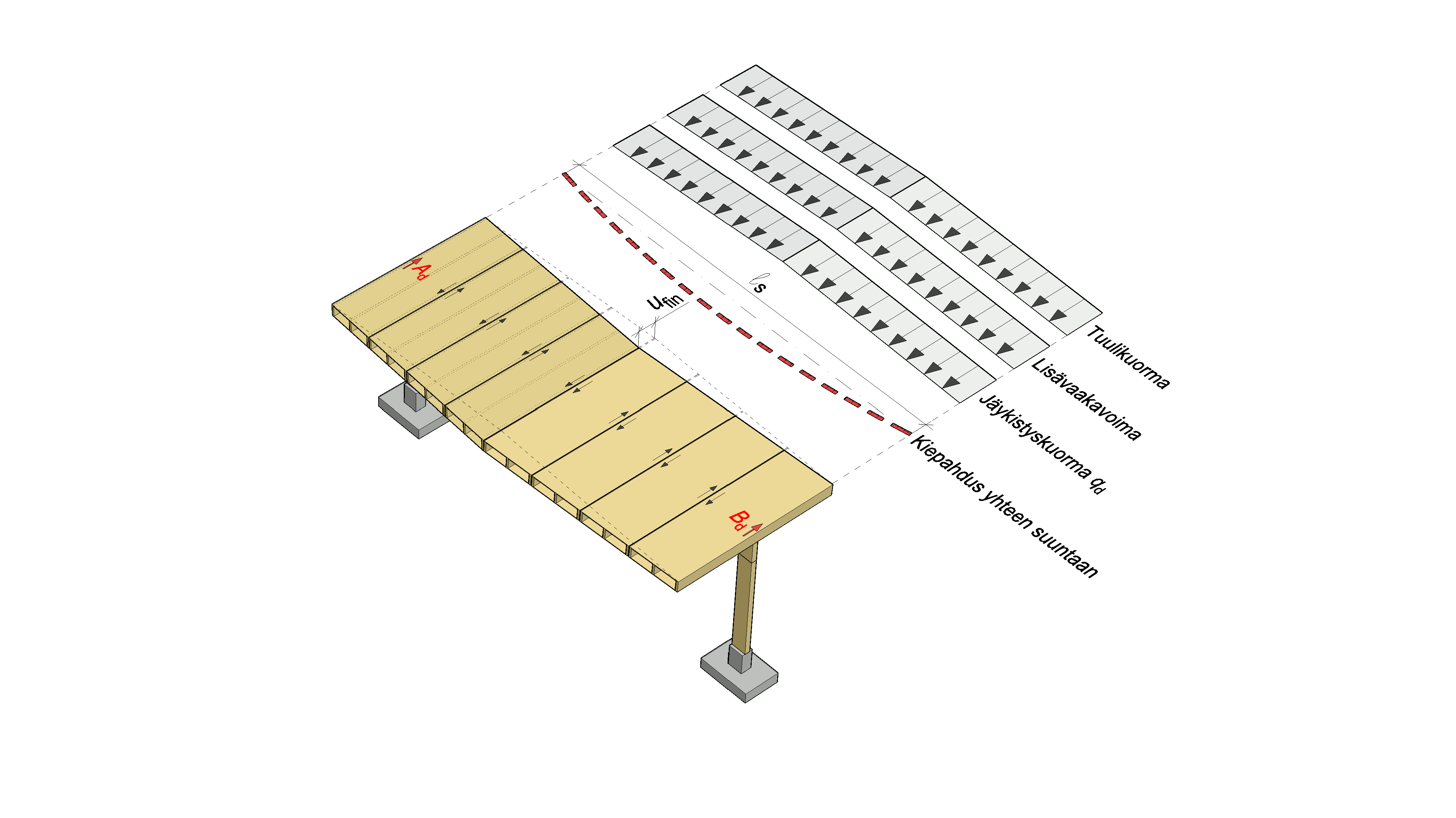 Yhteen suuntaan tapahtuvassa kiepahduksessa kattoelementeistä muodostettu levyjäykiste suunnitellaan toimimaan kaksitukisena palkkina, joka siirtää vaakakuormat pääkannattimen päihin (Ad, Bd) 
Levyjäykistesysteemin tulee täyttää jäykkyysvaatimukset
C ≥ Cmin
ufin ≤ l/500
Rakennesuunnittelu
30
Yläpohjan levyjäykistys
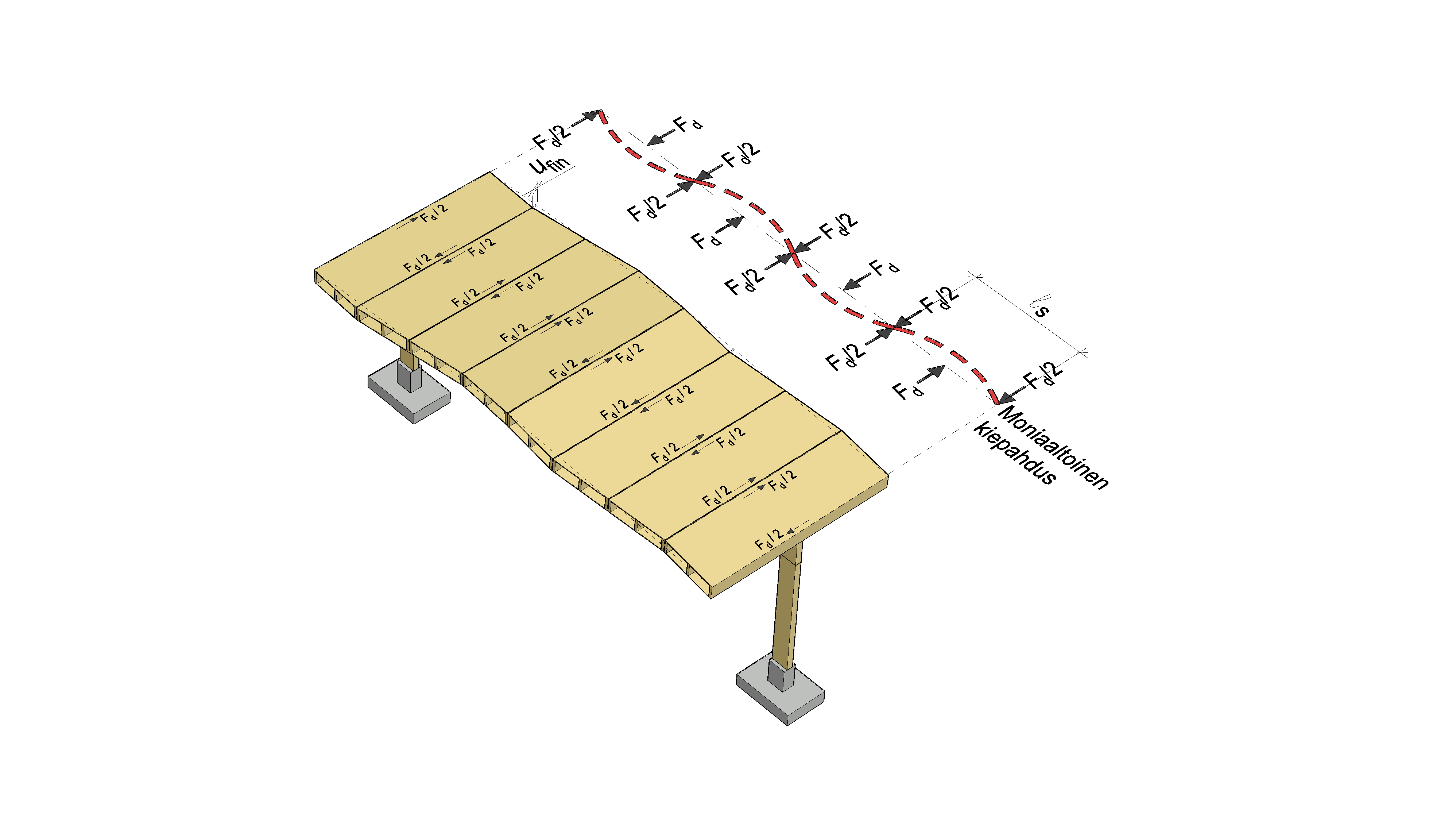 Moniaaltoisessa kiepahduksessa kattoelementeistä muodostettu levyjäykiste suunnitellaan toimimaan siten, että kattoelementit siirtävät voimat Fd kiepahdusaallon 0-kohtaan (l S ) 
Levyjäykistesysteemin tulee täyttää jäykkyysvaatimus 
C ≥ Cmin
Rakennesuunnittelu
31
Yläpohjan levyjäykistys
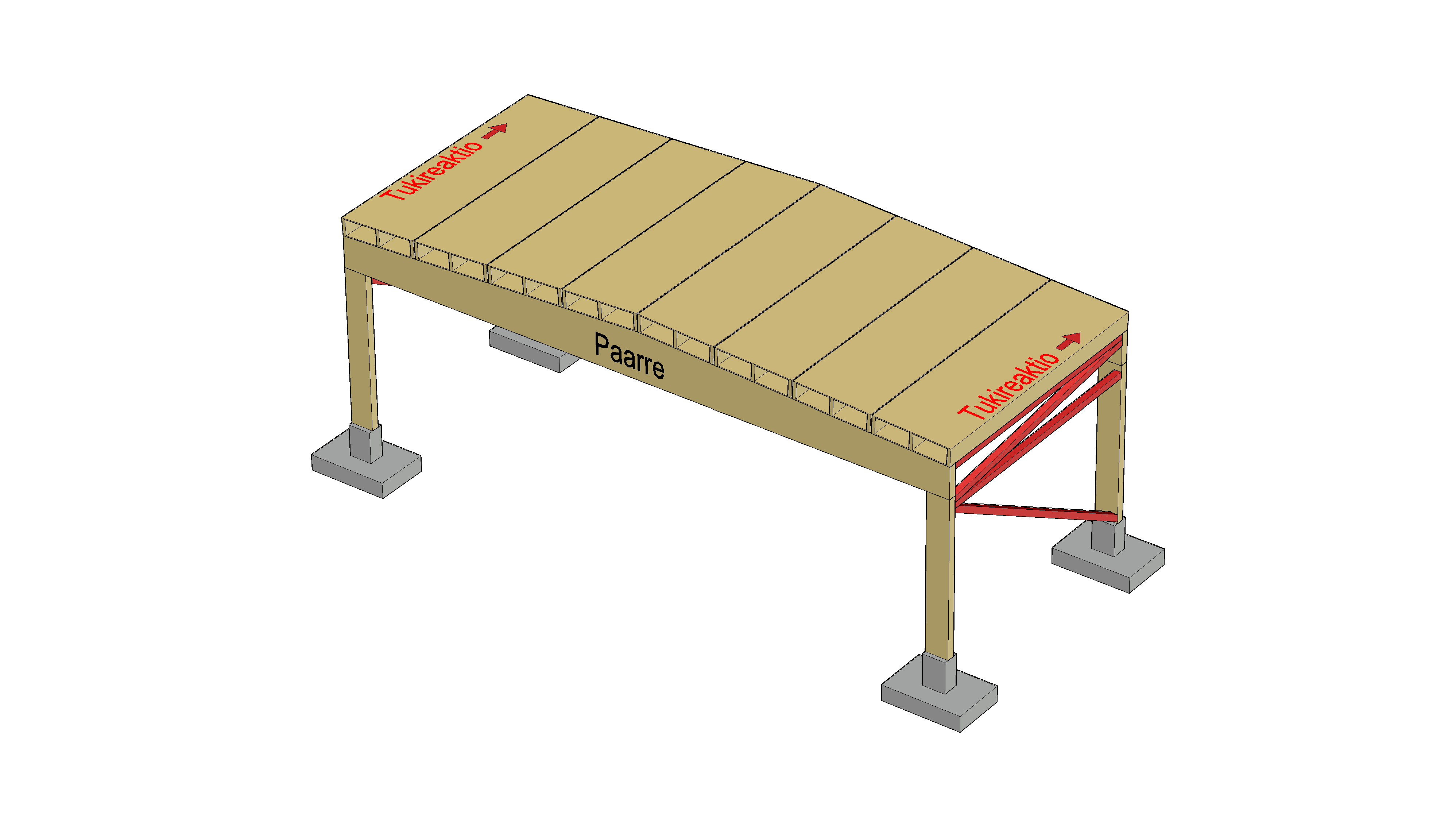 Yläpohjan levyjäykisteen reunaan syntyvät tukireaktiot kuljetetaan seinäjäykisteen kohdalle
Seinäjäykisteen avulla ulkoiset kuormat siirretään perustuksille
Pääkannattimet toimivat veto- ja puristuspaarteina jokaiselle yksittäiselle levyjäykisteelle
Rakennesuunnittelu
32
Mastopilarin ja pääkannattimen liitos
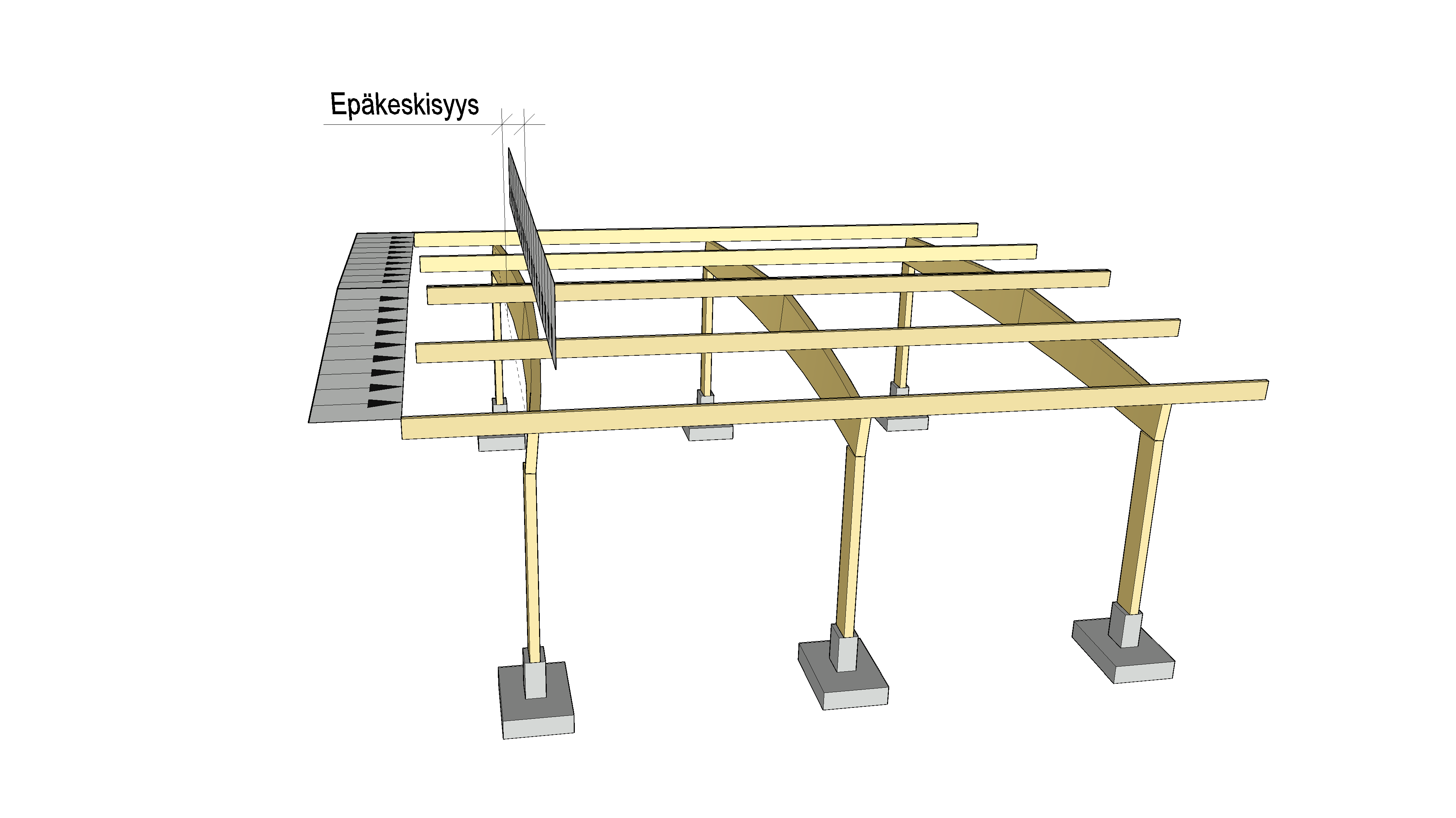 Pääkannattimen tuet tulee suunnitella siten, että kannatin ei kaadu (”haarukkalaakeri”)
Pääkannattimen yläreunan vaakakuormitusta aiheuttaa
Tuulikuorma, lisävaakavoima ja jäykistyskuorma qd
Pystykuormituksen epäkeskisyyttä aiheuttaa
Vaakasiirtymä
Pääkannattimen asennus-tarkkuus (pystysuoruus)
Rakennesuunnittelu
33
Mastopilarin ja pääkannattimen liitos
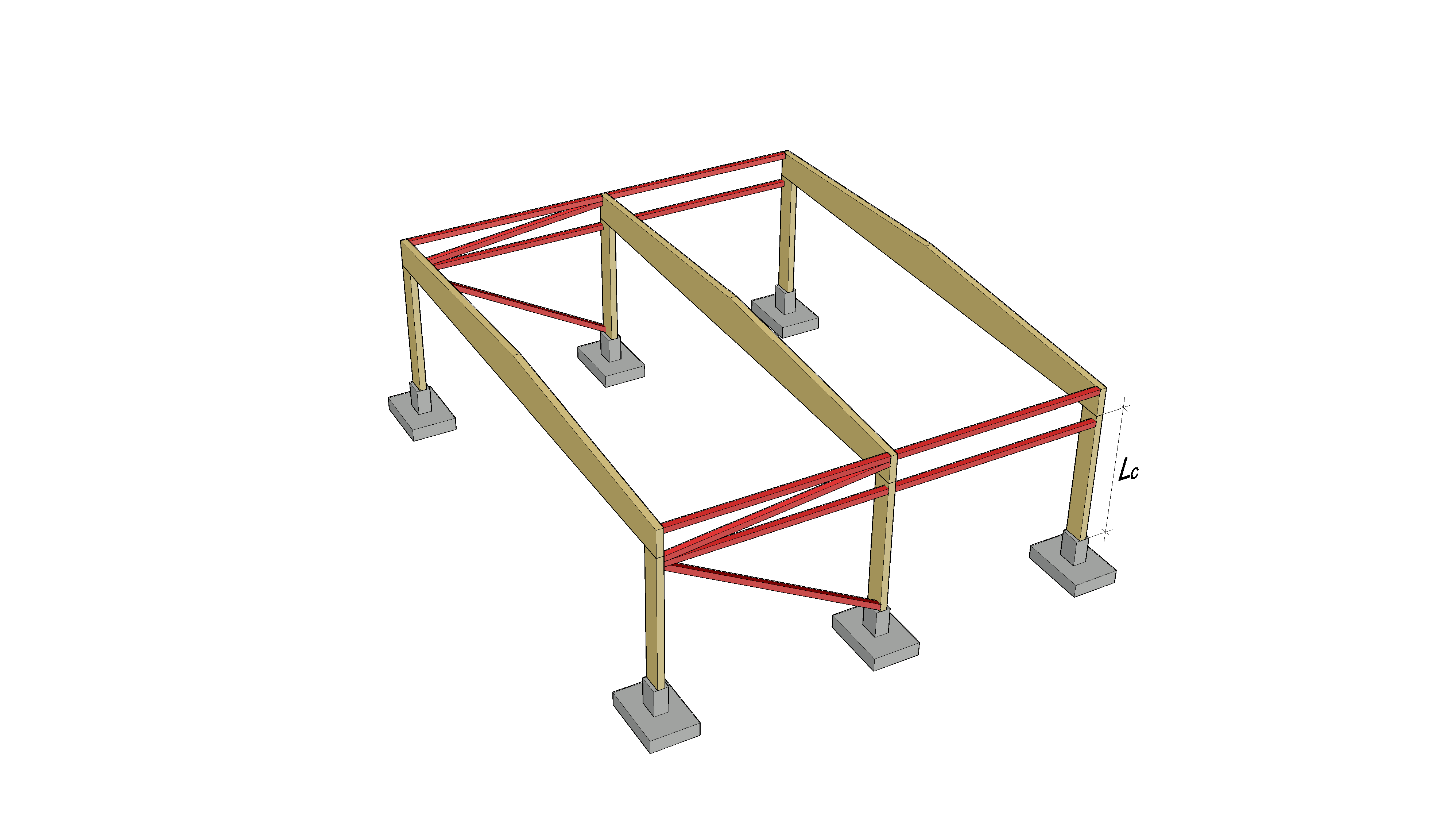 Mastopilarin ja pääkannattimen liitos tulisi toteuttaa siten, että se on tuettu sivusuunnassa
Sivusuunnan tuentaan voidaan hyödyntää seinäjäykistettä
Mastopilarin nurjahduspituus poikkileikkauksen heikommassa suunnassa voidaan tällöin määrittää pilarin pituuden mukaan
Rakennesuunnittelu
34
Mastopilarin ja pääkannattimen liitos
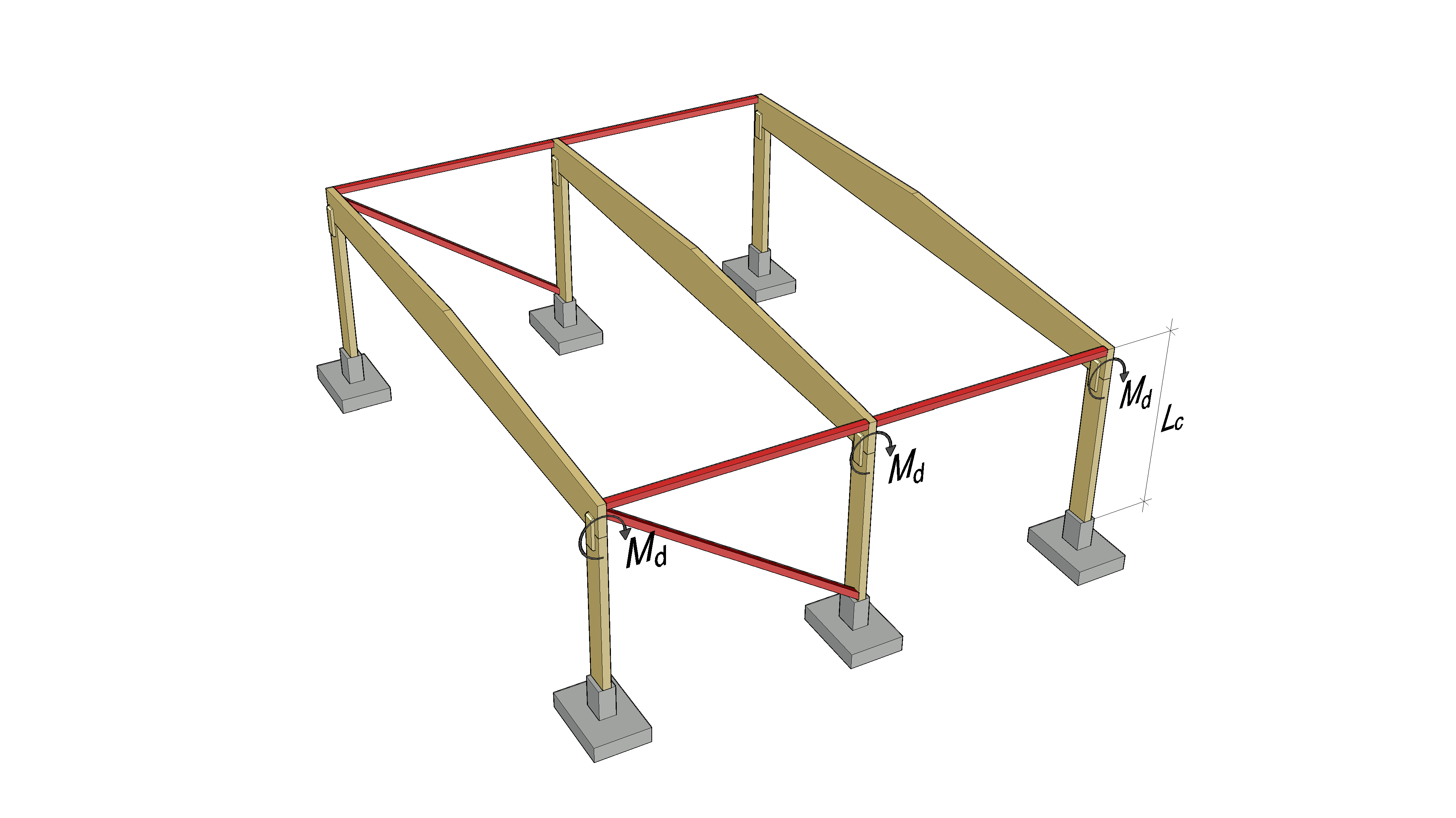 Mikäli mastopilarin ja pääkannattimen liitosta ei tueta sivusuunnassa, tulee liitoksesta tehdä momenttijäykkä
Mastopilarin nurjahduspituus poikkileikkauksen heikommassa suunnassa määritetään tällöin pääkannattimen päältä alkaen
Rakennesuunnittelu
35
Kattoelementin liitos pääkannattimeen
Kattoelementin ja pääkannattimen välisen liitoksen tulee täyttää
Lujuusvaatimukset
Jäykkyysvaatimukset (jousijäykkyysvaatimus)
Viereisessä kuvassa on yksi esimerkki kattoelementin liitoksesta pääkannattimeen
Kattoelementin ruuveilla  asennusputki
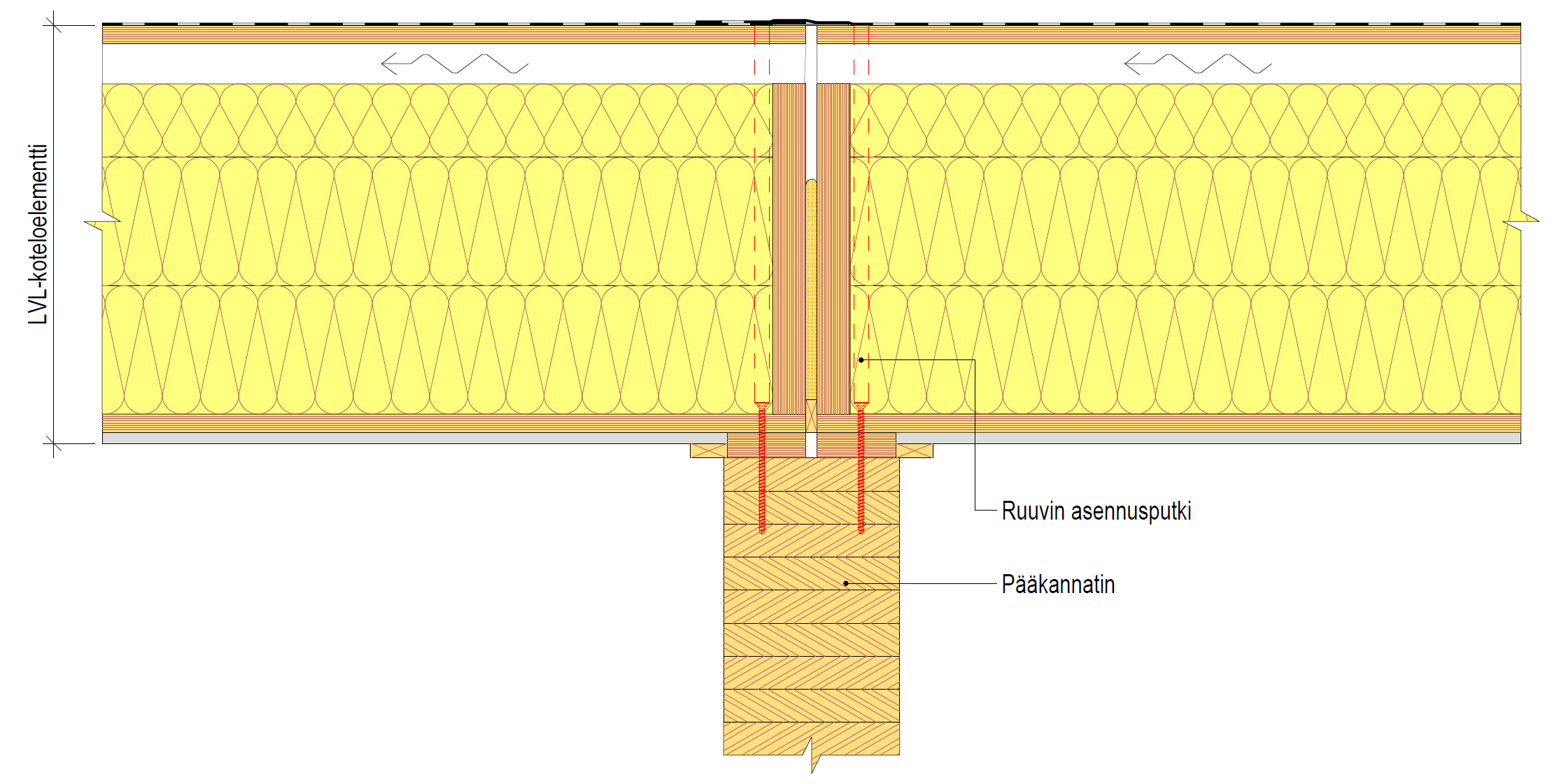 Rakennesuunnittelu
36
Pilarin heikonsuunnan nurjahdustuenta
Pilarien poikkileikkauksen heikonsuunnan nurjahdustuenta katkeaa seinissä olevien aukkojen kohdalla
Aukkojen välissä oleviin seinän osiin tulee järjestää erillinen jäykistyssysteemi pilarin heikon suunnan nurjahdustuentaa varten
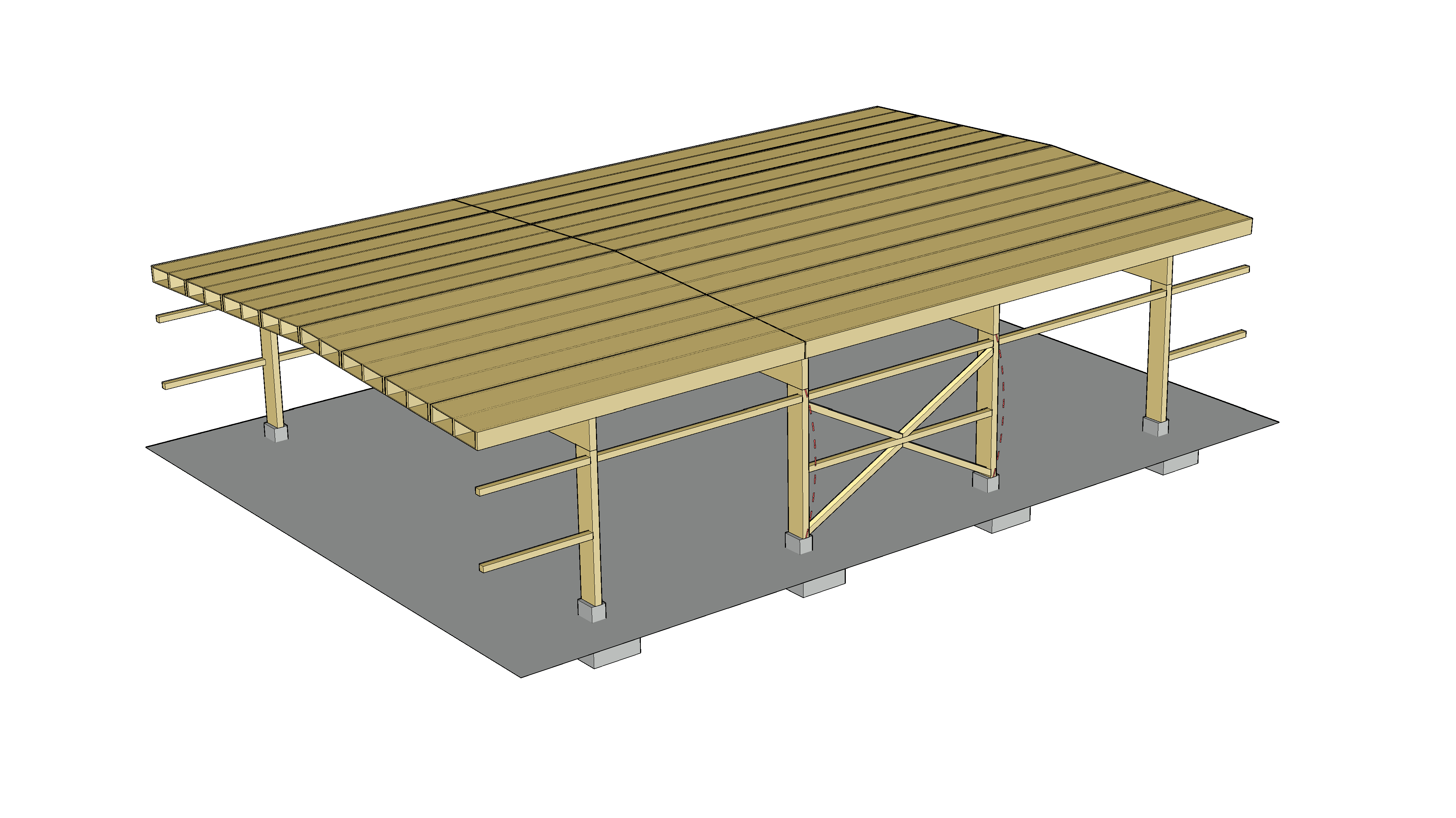 Rakennesuunnittelu
37
Mastopilarin puristettu reuna
Mastopilarissa seinäorret ovat pilarin poikkileikkauksen vetopuolella, joten ne eivät tue mastopilarin puristettua reunaa poikkileikkauksen heikossa suunnassa
Mastopilarin poikkileikkauksen leveys tulisi valita siten, että pilari ei ole kiepahdus-altis (kcrit = 1)
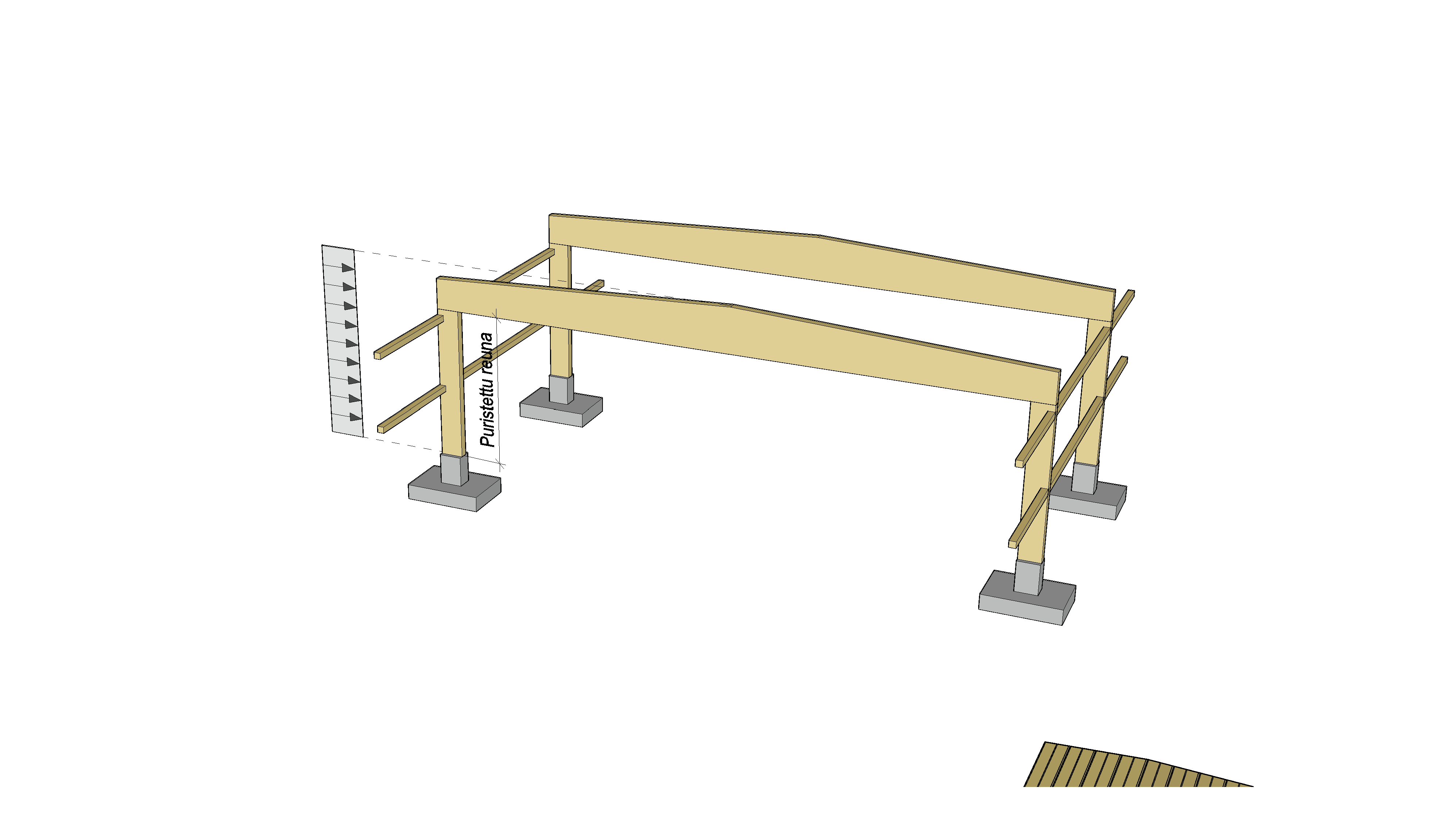 Rakennesuunnittelu
38
Mastopilarin yläpään liitos
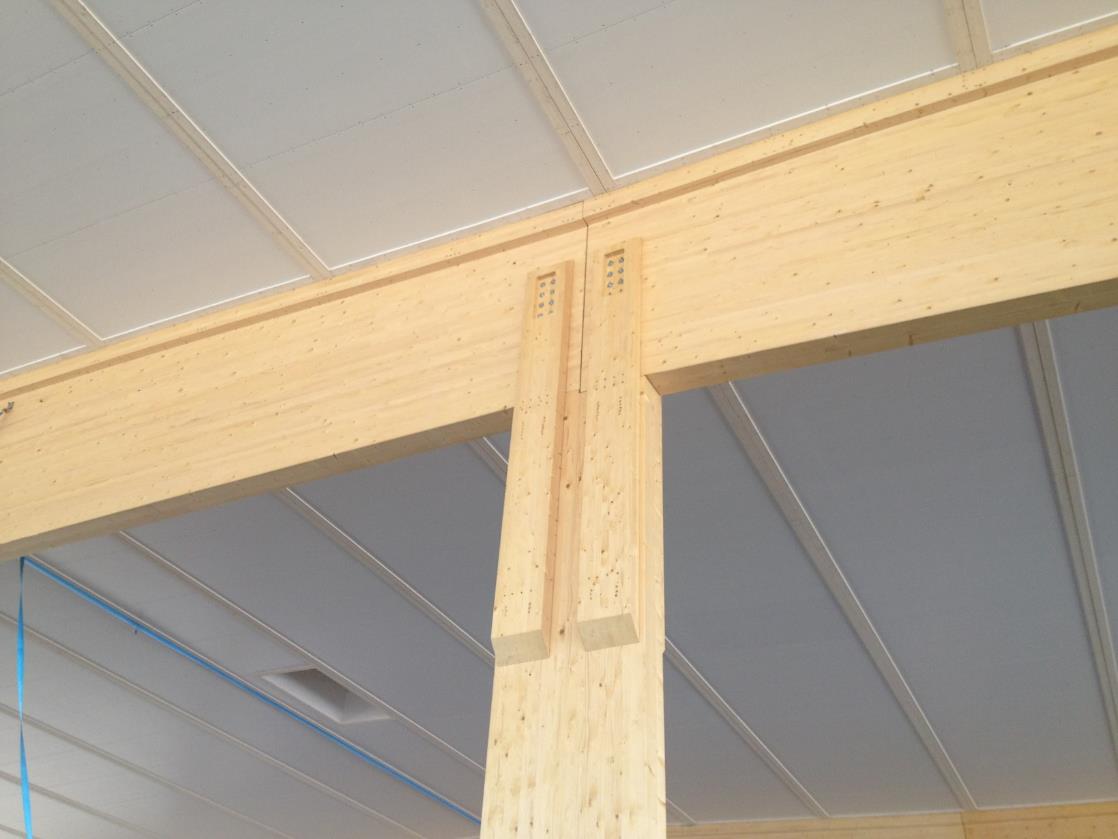 Yleisin mastopilarin ja pääkannattimen liitos on ns. hankolautaliitos
Hankolautaliitoksen suunnittelussa tulee huomioida mm. seuraavia
Pääkannattimen kosteuseläminen
Pääkannattimen taipuman aiheuttama kulmanmuutos
Liitoksen kestävyys pääkannattimen poikittaisille voimille (momentti- ja leikkausvoimakestävyys)
Kuva: Metsä Wood
Rakennesuunnittelu
39
Mastopilarin perustusliitos
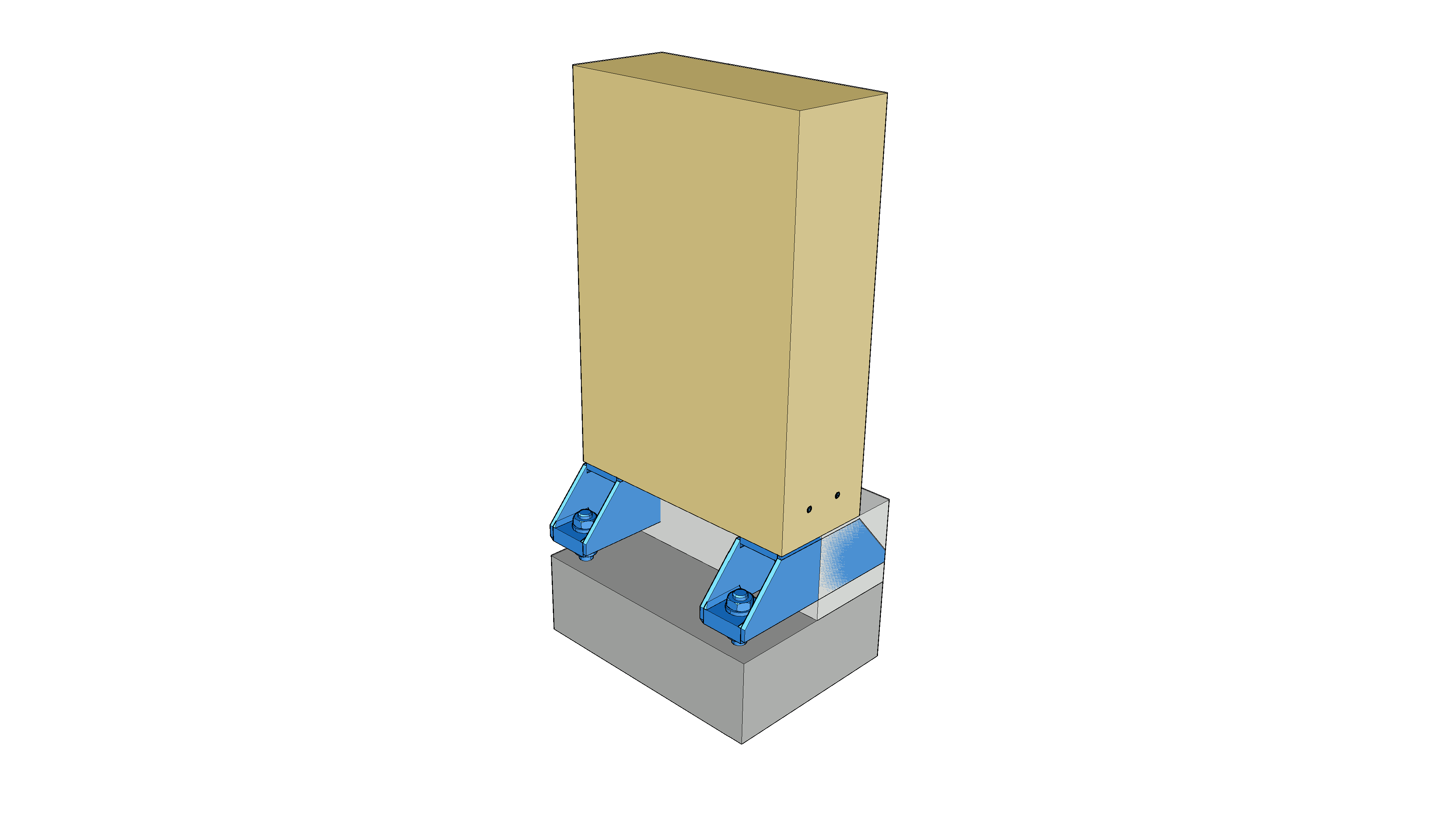 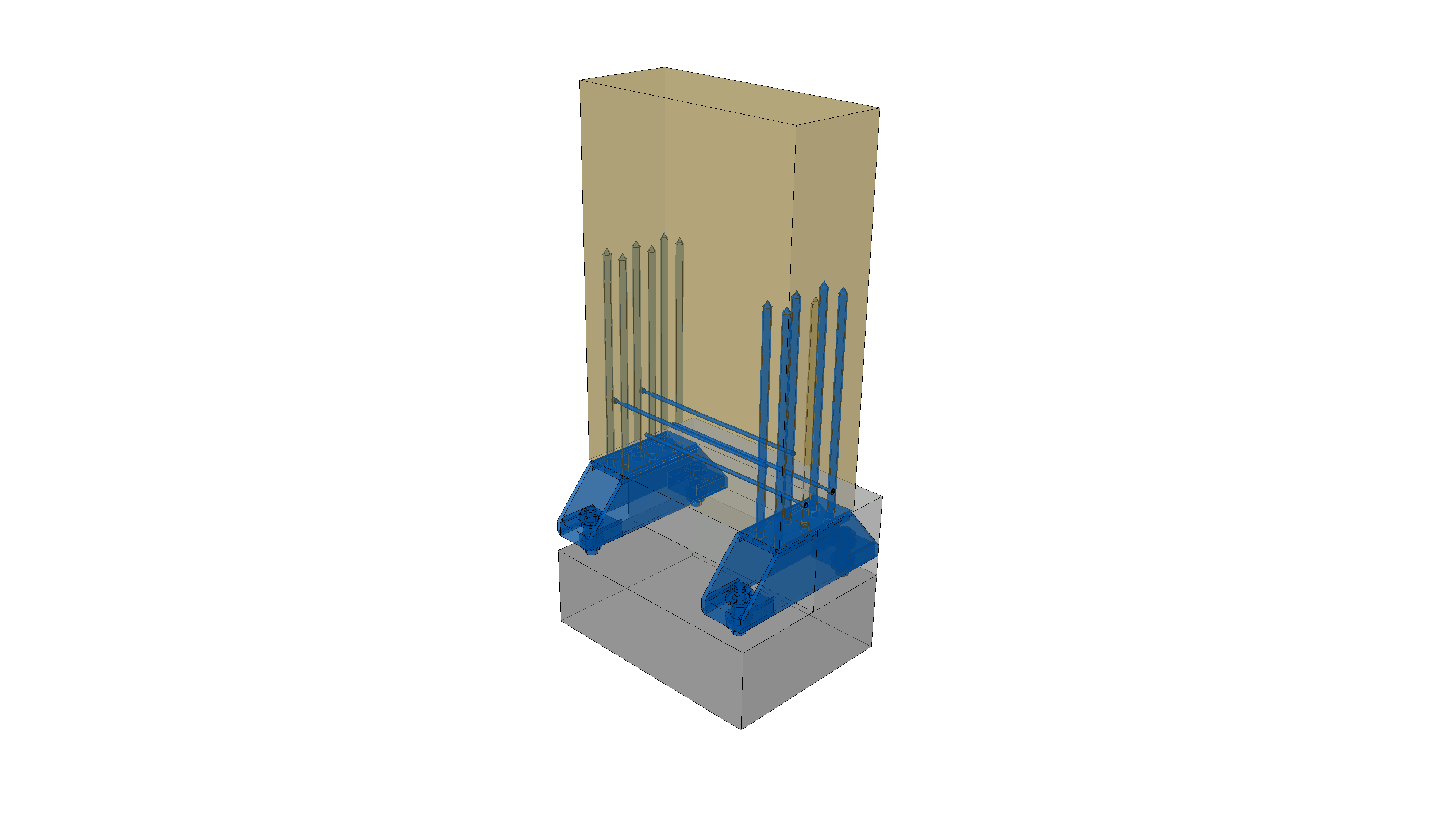 Yleisin mastopilarin perustusliitos on liimaruuveilla toteutettu pilarikenkäliitos
Mitoitus tehdään liitokseen olemassa olevan lausunnon mukaan 
Tarvittaessa liitos vahvistetaan halkeilun estämiseksi poikittaisilla täyskierreruuveilla tms.
Liimaruuviliitoksissa tulee varmistaa liitoksen toiminta palotilanteessa
Rakennesuunnittelu
40
Mastopilarin perustusliitos
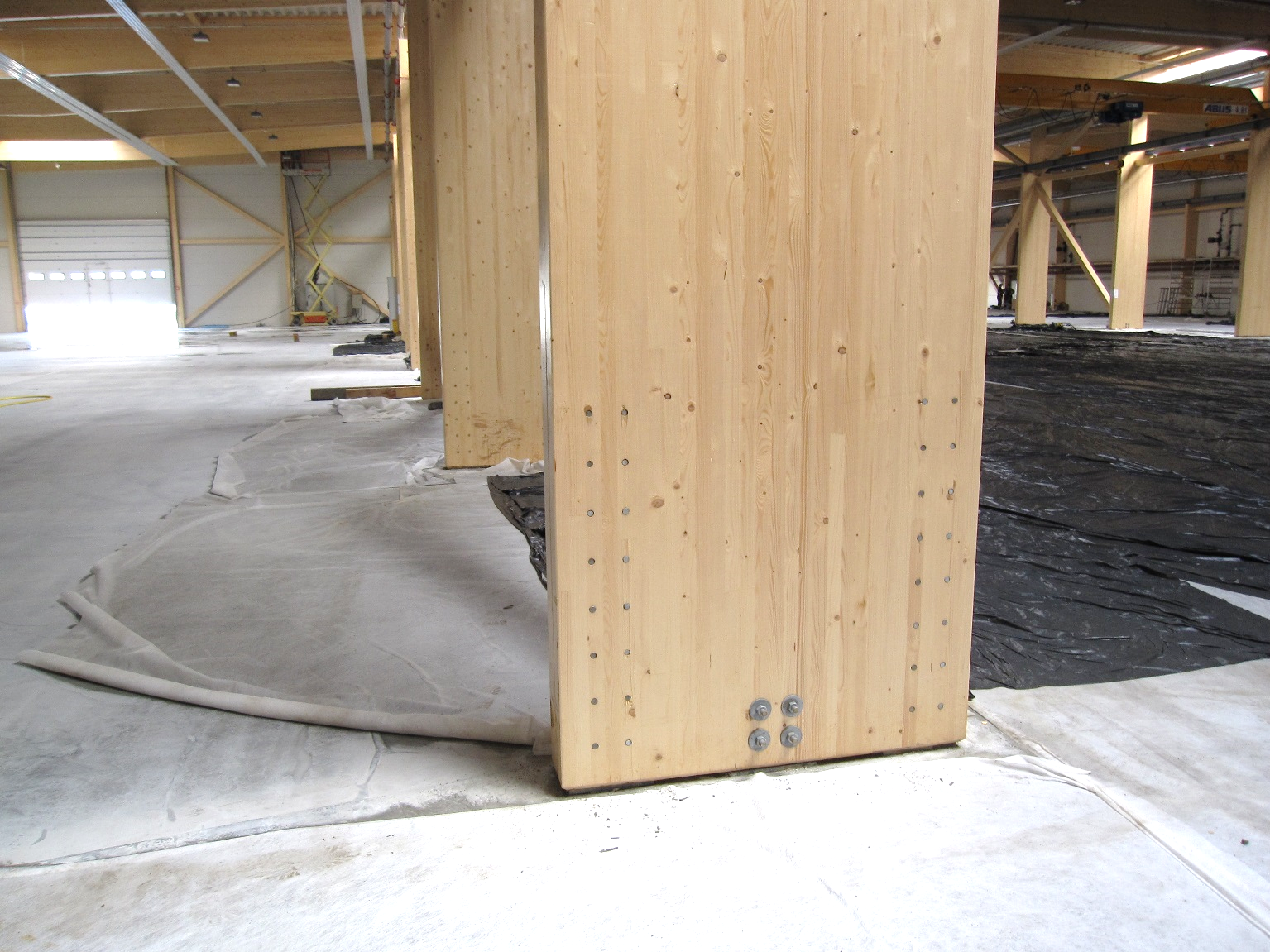 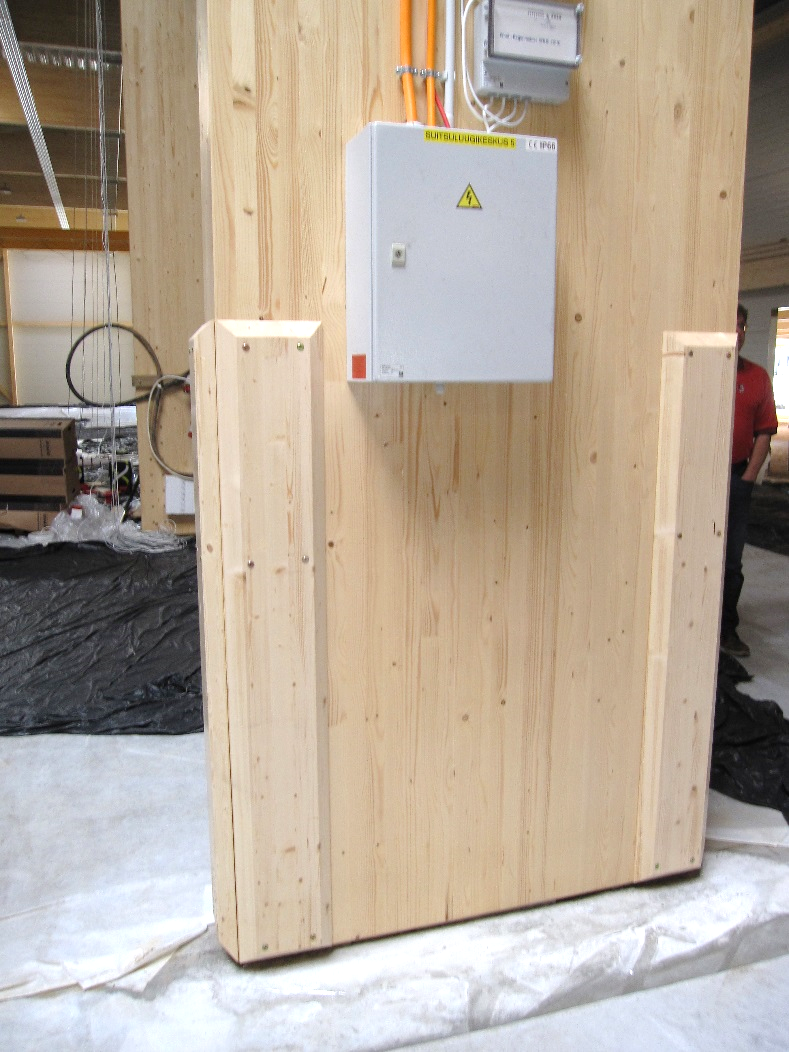 Mastopilarin liitos perustukseen voidaan toteutettu myös teräslevyillä, jotka on liitetty puupilariin tappivaarnoilla
Tappivaarnaliitoksen palosuojaus voidaan toteuttaa 
Liitoksen päälle asennetuilla puusoiroilla
Peittämällä teräslevyn ura rimalla ja tappivaarnojen reiät puutapeilla
Kuva: Tero Lahtela
Kuva: Tero Lahtela
Rakennesuunnittelu